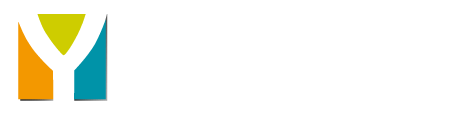 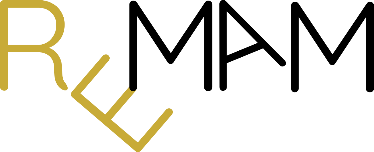 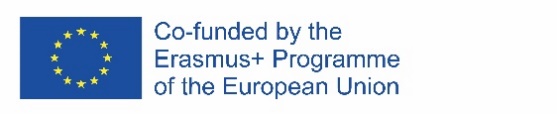 1st national network of entities for entrepreneurship and self-employment
25/5/2023
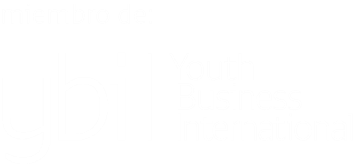 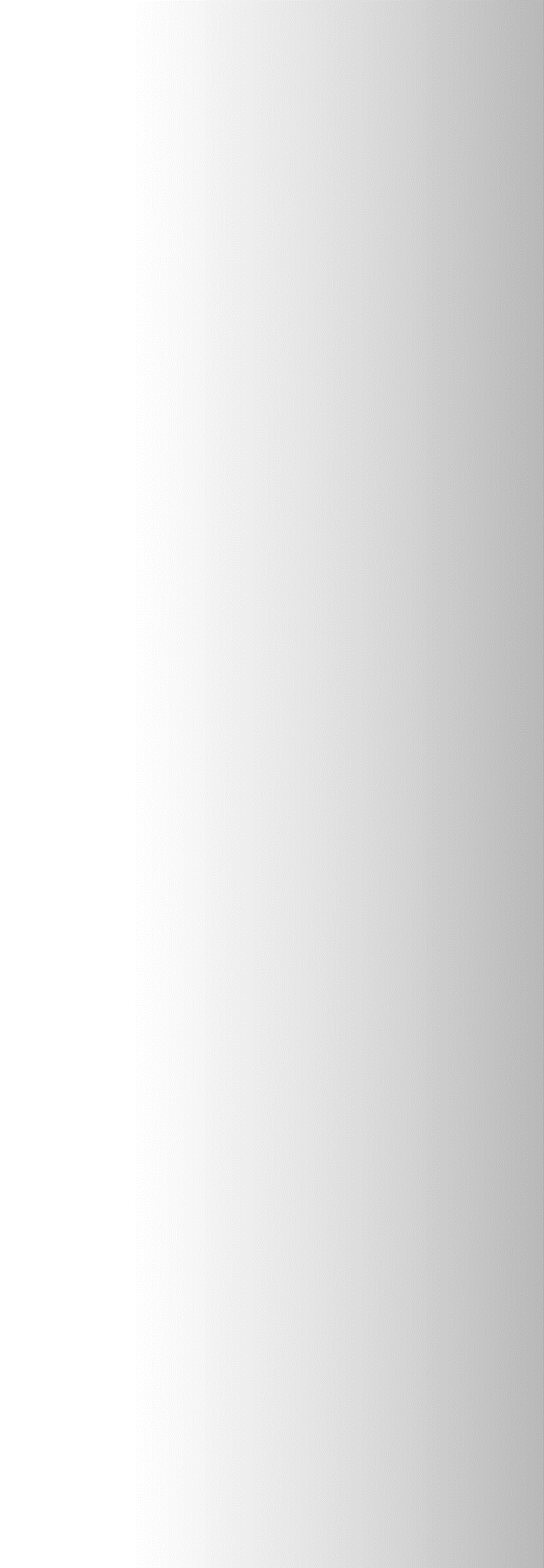 Índice
Youth Business Spain Session. 

Youth Business International Mentoring Methodology
Impact Report of YBS Mentoring Program
Gaztenpresa Experience in the Basque Country (Inma Ramos)
Collaboration Opportunities
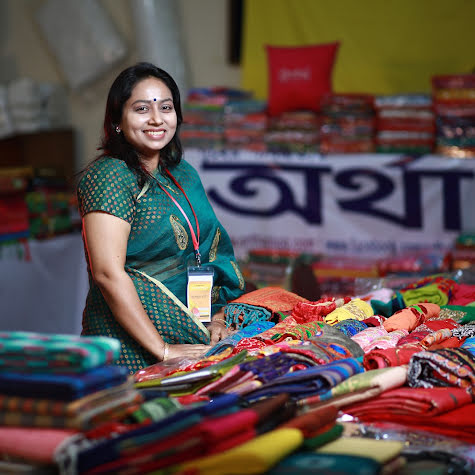 Youth Business International
Youth Business International (YBI) sits at the centre of a global network of business support organisations. 
This gives us a unique perspective on youth entrepreneurship across the world. 
YBI acts as a platform for these organisations to exchange ideas, knowledge and insights.
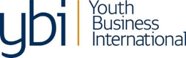 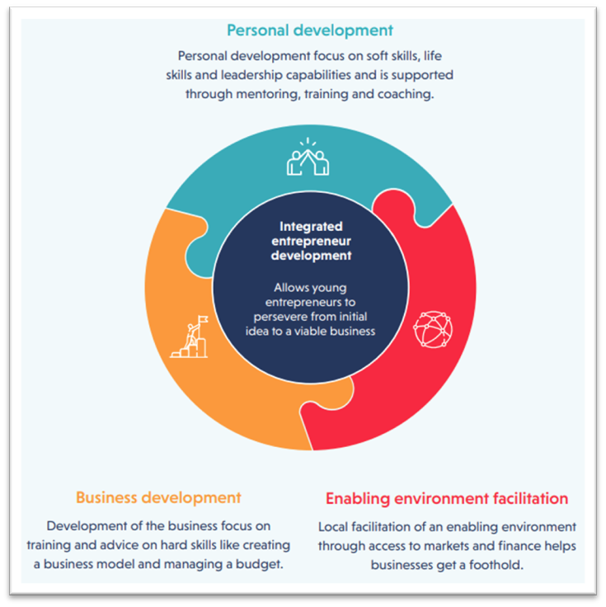 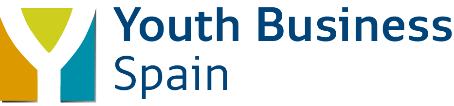 Model for success
Our network is powered by organisations with a passion for empowering young people to start, scale and sustain their businesses.  
Locally-led, these organisations offer young people a range of personal and business development support as well as activities that enable an environment in which to thrive.
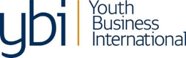 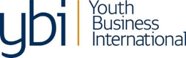 Where we work
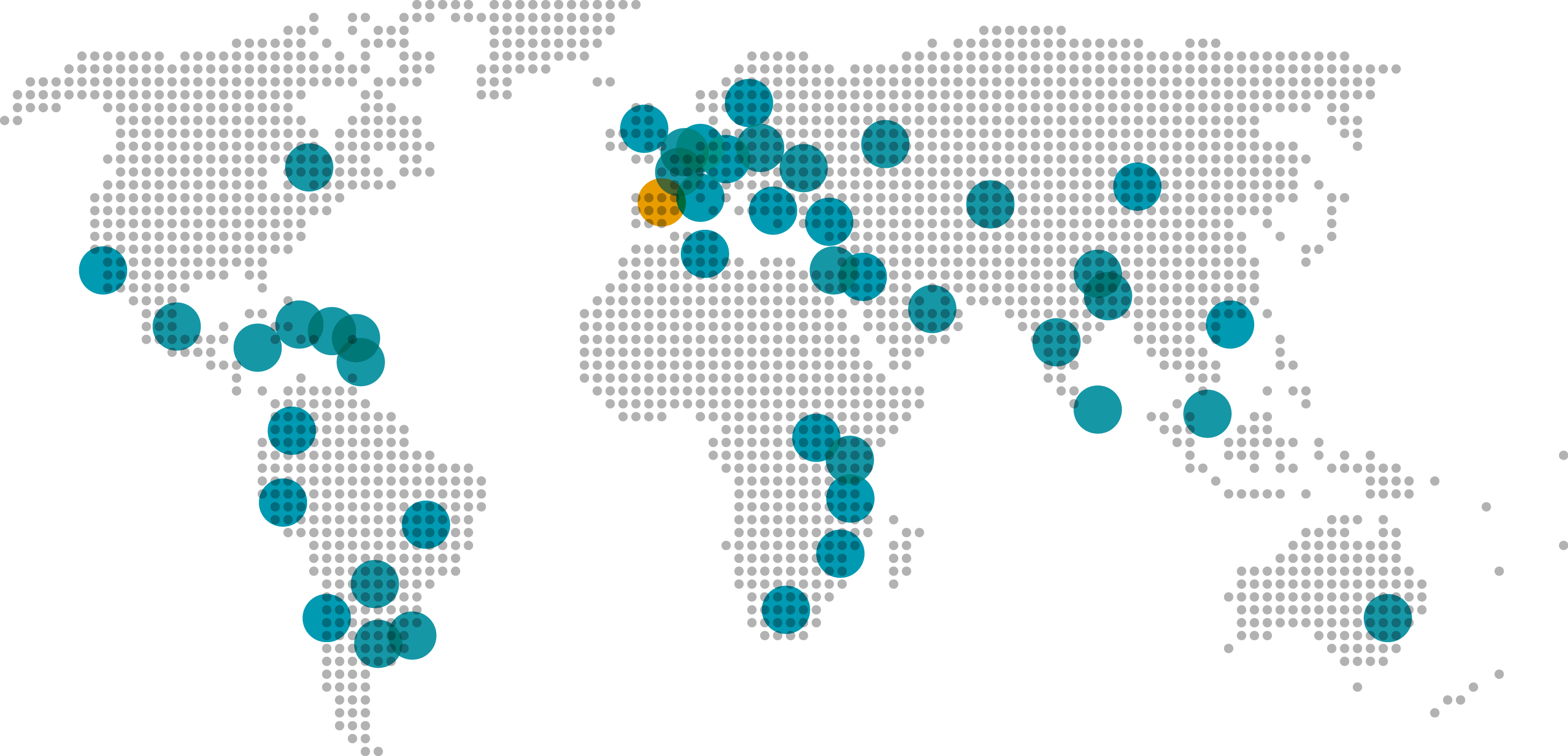 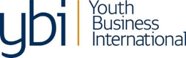 Our 20 year history
Programme Builder
Network Developer
Global Leader
In 2000, YBI was established as a result of International interest in the Princess’ Trust’s work in the United Kingdom, presenting youth entrepreneurship as a solution for youth unemployment. YBI focused on developing organizations with a focus on helping disadvantaged young people to become entrepreneurs through training and mentoring. Incubated by the International Business Leaders Forum, YBI became an independent international NGO in 2008.

Their current programme focus areas emphasize technical preparation for the future of work and the integration of soft skills while accelerating digital adoption.
YBI the began to take a more concerted approach to grow its network of independent expert organizations and fostering innovation and collaboration across the network. Their facilitation of the network’s knowledge and solutions sharing serves to ignite increased impact, with strong support ecosystems developed in Latin America, Europe and Sub-Saharan Africa.

Today, YBI has 52 members in 46 countries, in addition to partners who have supported members and the youth they serve in key programmatic areas.
Building on 20 years of experience, YBI has demonstrated leadership in the field of youth entrepreneurship. In the context of the widespread prevalence of youth unemployment, worsened by the pandemic, they have been able to steward the movement towards supporting young people develop as entrepreneurs by facilitating knowledge sharing across their network and advocating for programs that address the whole person.

Moving forward, they will continue to evolve an scale their programme with the aim yo reach more young people and encourage more inclusive programming and social and green entrepreneurship.
49,000 
jobs were created
35,472 
strengthened a business
16,461 
young people matched to mentors
Through our Covid Rapid Response and Recovery Programme 113,165 entrepreneurs reported improved business knowledge and skills to manage risk, 103,796 businesses were still trading at the end of the programme and 92,803 jobs were saved.
Powerful partnerships
Argidius Foundation, EEA, Enel, Google.org, IKEA Foundation, Standard Chartered Foundation
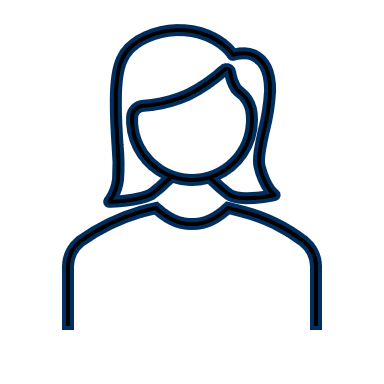 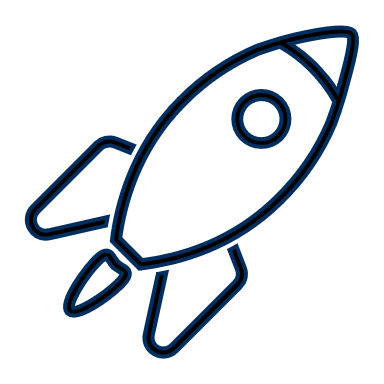 123,487
young people supported by our network
14,923 
young people started business
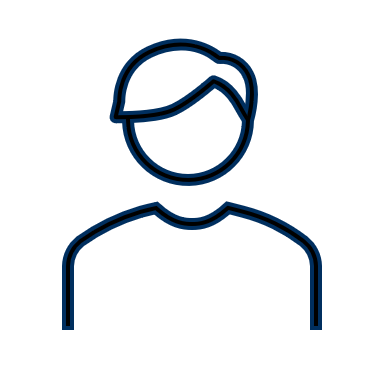 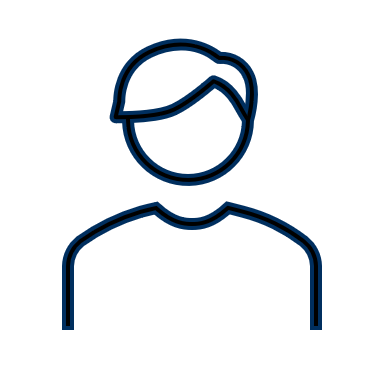 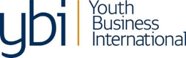 YBI 2022 impact
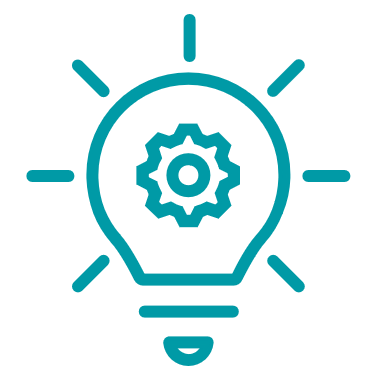 Our work enables aspiring young entrepreneurs to start and grow enterprises which in turn creates jobs, bring innovative products and services to communities and drives local economic growth.
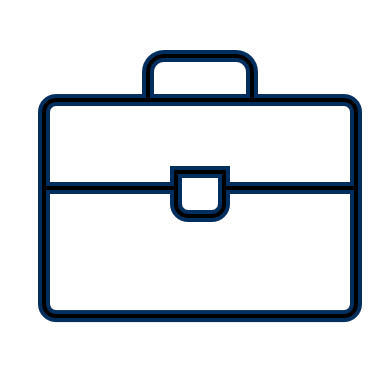 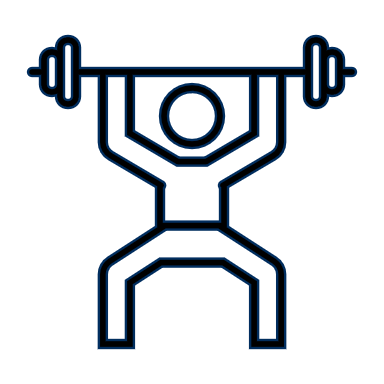 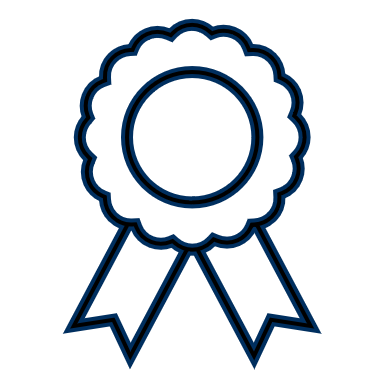 2017 figures
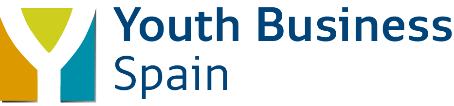 YBS: a collective initiative
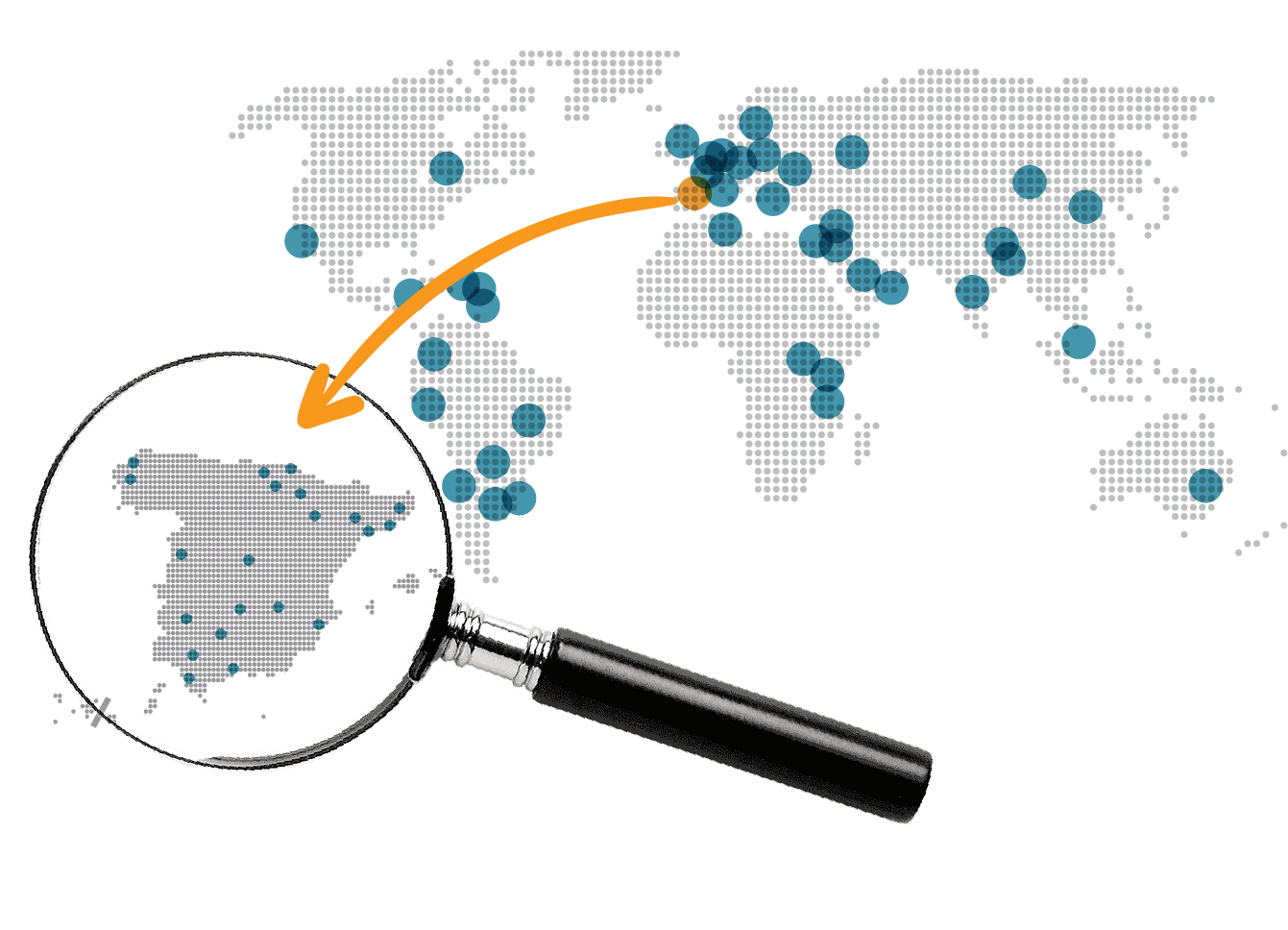 Youth Business Spain is the member in Spain . We born as a result of the alliance of entrepreneurship support organisations that, after implementing a pilot in Madrid and Barcelona, ​​decided to start a new entity. 

YBS  is focus in:
Support  one od the group with the greatest problems and needs young people
In the most urgent area: employment.
Through the promotion and development of an ecosystem of local entities  working to face youth unemployment. 
Providing methodologies, tools and the experience of social entities that successfully face the problem
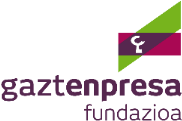 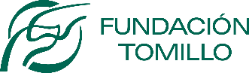 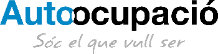 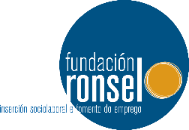 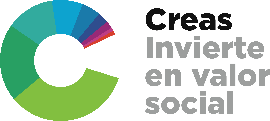 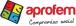 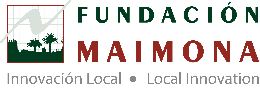 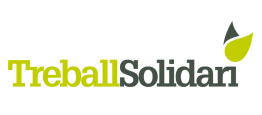 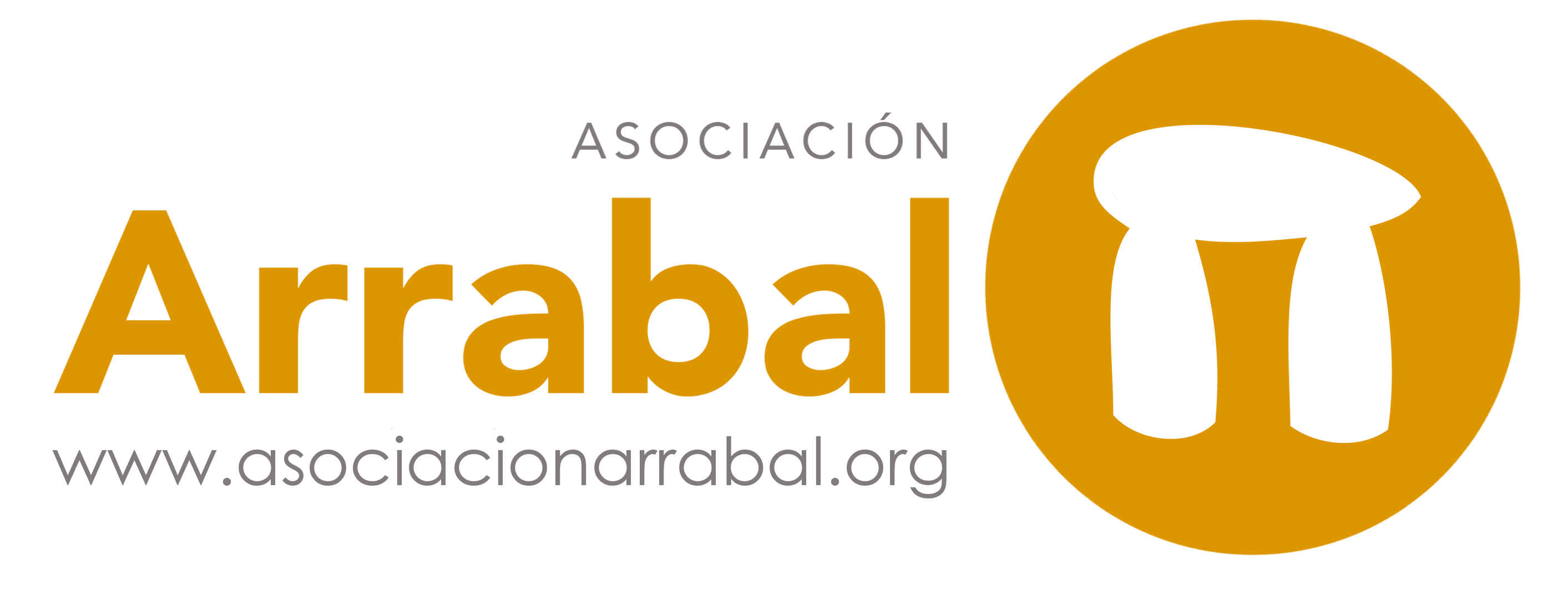 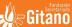 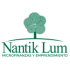 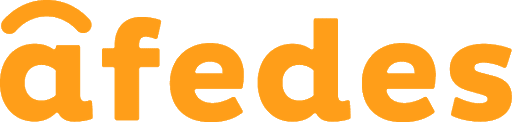 


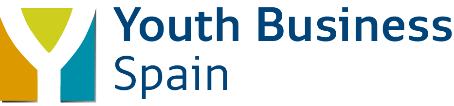 Youth Business Spain cooperation model
Strategic partners are public administrations, private companies and institutions that provide finance, knowledge and services to YBS to strengthen, grow and improve the network and the local delivery partners activities.

Local delivery partners are non-profit, private and independent organizations supporting locally young entrepreneurs through training, access to finance and mentoring programmes. 

Operational partners are public administrations, companies and institutions, collaborating with local delivery partners in developing training activities, access to funding and mentoring.
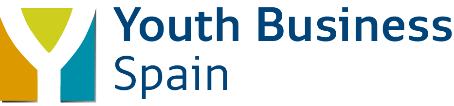 Offer of services for entrepreneurs
Impacto Local
Financing
Training
Mentoring
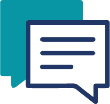 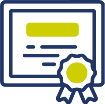 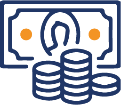 YBS members offer support to entrepreneurs in:

Business Model Canvas
digital transformation
personal skills
Green and social business
Personalized accompaniment by experienced entrepreneurs or professionals who voluntarily help entrepreneurs in starting up and consolidating businesses.
Social Microcredits for people with difficult access to traditional banking
Guidance, accompaniment and intermediation with financial entities
financial culture
Survival rate after the first 5 years of 87%, more than double the national average.
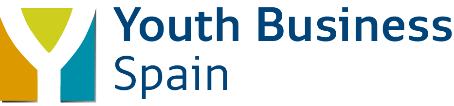 The YBS Mentoring Program
OVER 3,500 MENTORING RELATIONSHIPS!
3,340 beneficiary companies in Spain
2,290 mentors volunteers in Spain
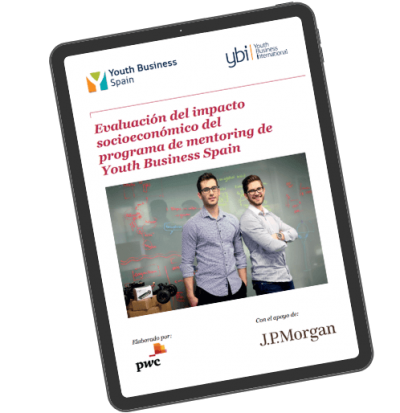 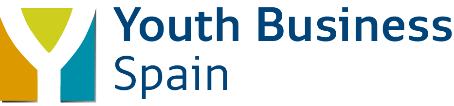 The YBS Mentoring Program
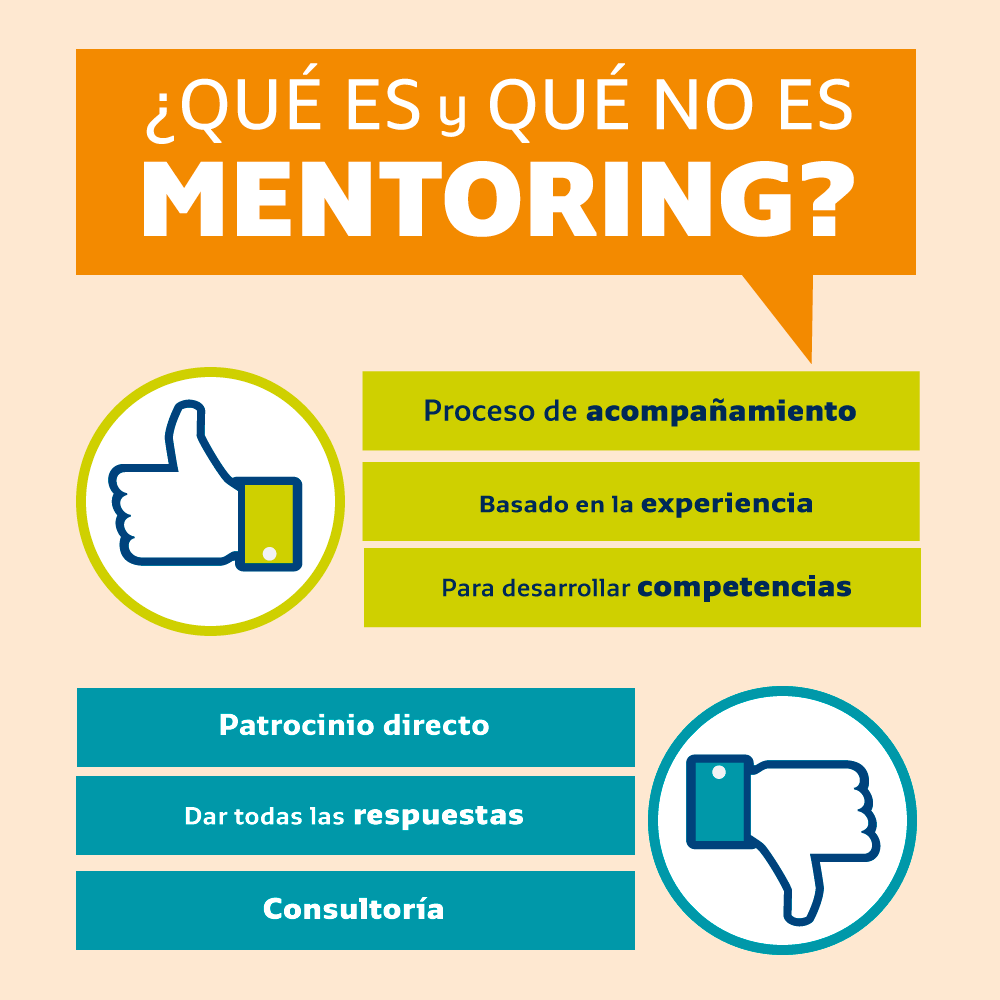 Personalized accompaniment through which experienced businessmen and professionals accompany young people as volunteers during the first year of their business adventure.
Mentoring is based on the creation of a space of trust to help young entrepreneurs to identify and face the challenges that their business faces, based on joint reflection, promoting the development of their skills and fostering their personal growth. and professional.
The role of the mentor is not to give advice or act as a consultant, but rather to help young people to reflect in order to find solutions for themselves.
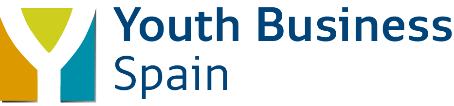 The YBS Mentoring Program
Volunteer: Mentors participate with the sole purpose of helping, without expecting anything in return. They are independent and neutral, have no conflicts of interest.
Individual: It is a one-on-one mentoring, each entrepreneur is assigned a mentor. Both have the support of a mentoring manager.
Experience: Mentors share their personal, professional and business experience with the entrepreneur. The experience differential is key.
Holistic: Mentoring addresses the business as a whole. It is not a specialized technical consultancy.
Non-directive: Mentors help entrepreneurs to reflect in order to make their own decisions. They do not impose their opinions.
Transformational: Mentors help entrepreneurs develop their skills to grow personally and professionally. It is not simply an exchange of knowledge.
Temporary: Mentoring relationships have a specific duration. It is about promoting the autonomy of entrepreneurs so that they are self-sufficient.
Impacto Local
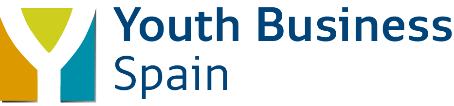 Profile of entrepreneurs
Young
With little professional experience
With little knowledge and experience in business management
With motivation and commitment
With temporary availability
I recommend the YBI mentoring program because you always feel accompanied, but at no time do you stop captaining your own ship.
Martha Mandolini
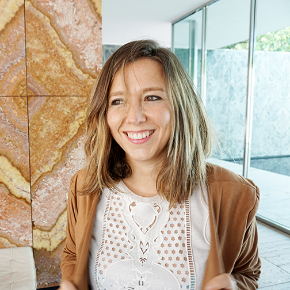 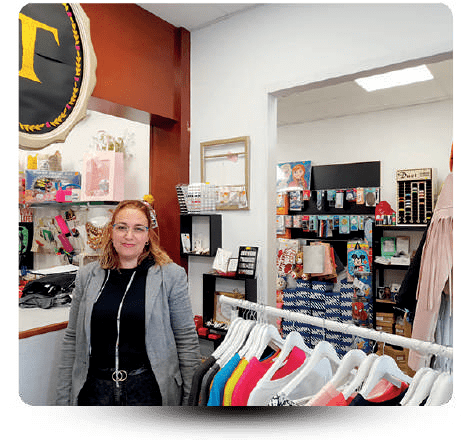 “Thanks to the YBS Mentoring program I have managed to grow personally and professionally. with the help of me
mentor I have been able to get more performance to my business."
Angela Maria Cairos
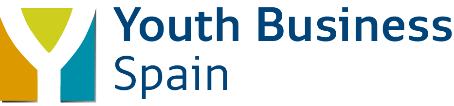 Profile of entrepreneurs
Entrepreneurs profile:
 Preferably young people between 18-35 years old
With a business idea
Migrants, women and underserved people
With no training in business management or entrepreneurial experience
Right attitude to receive support 

What kind of businesses does YBS support?
Micro-enterprises with 1 to  5 employees
“Traditional” businesses, start-ups or social enterprises
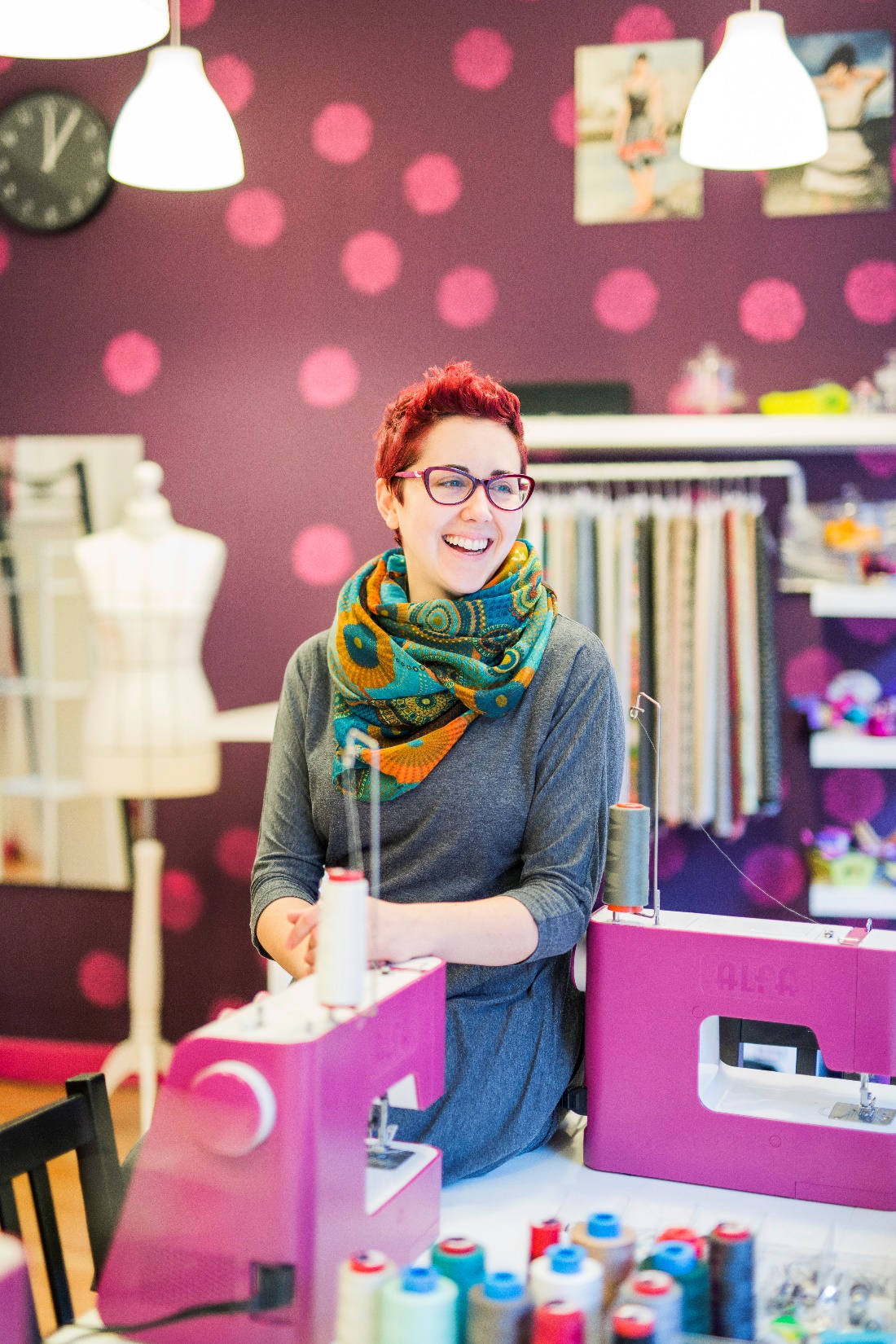 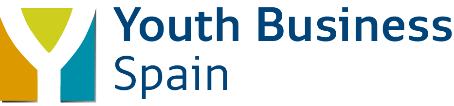 Profile of mentors
Mature person
With extensive professional experience
With knowledge and experience in business management
With communication and interpersonal skills
With motivation and commitment
With temporary availability
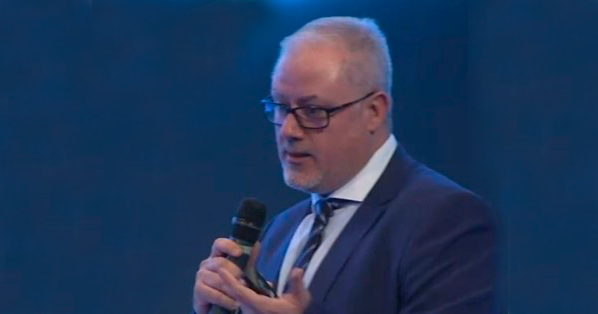 “Acting as a mentor in the project of an entrepreneur is essential to help consolidate their business. Being a mentor at YBS has been a fantastic experience.”
Juan Andres Ortiz. YBI European Mentor of the Year 2021
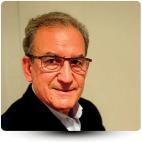 Being a mentor I have discovered new ways of working. Mentoring is a win-win experience that helps both parties in their personal and professional development.
Faustino Lorenzo Ciércoles, specialist in infrastructure and networks Iberia (Endesa)
Económica-financiera
Producción / Servicios
Ventas
Estrategia
Organizativa
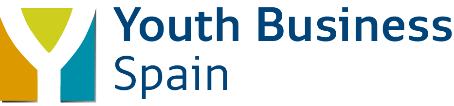 Comunicación  marketing
Competencias personales
Mentoring focuses
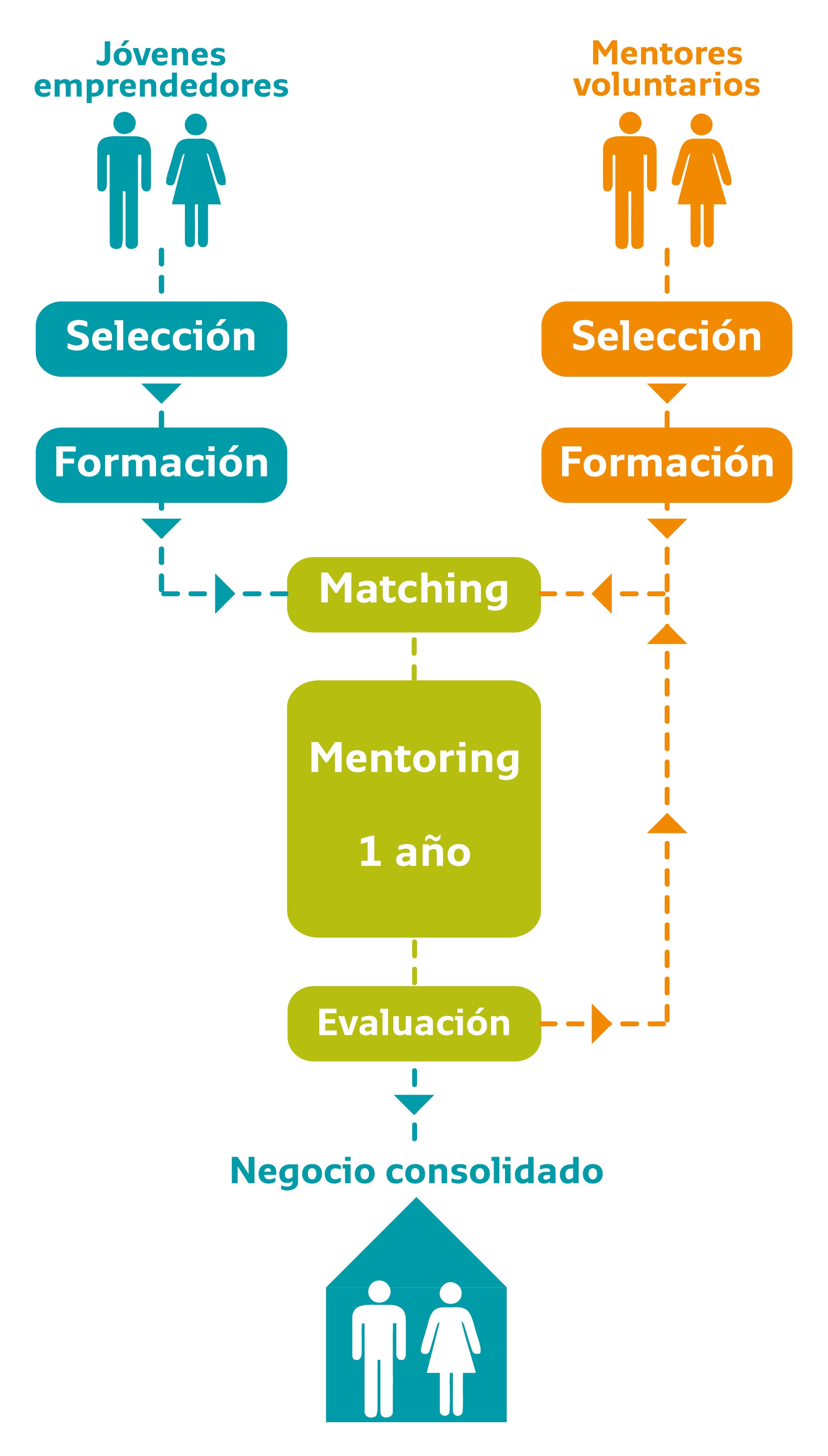 Mentoring process
On-going support
Training
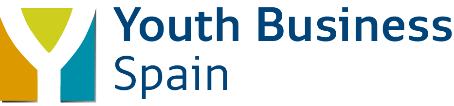 Delivery partners’ mentoring capacity building process
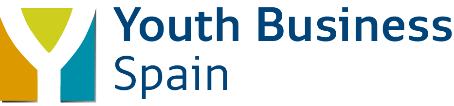 Youth Business Spain cooperation model
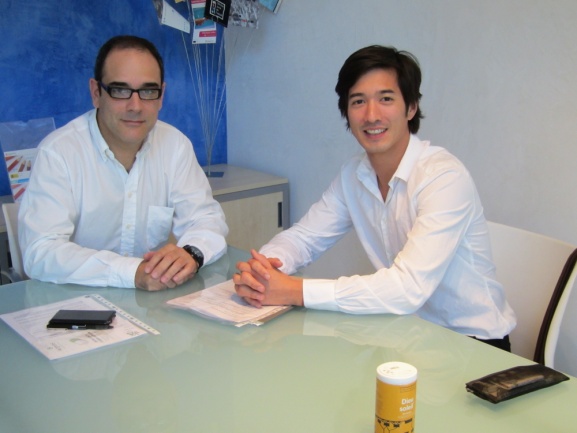 Mentoring is a practical approach to help young entrepreneurs develop their abilities and insights as they start and grow their own businesses
Mentoring is based on creating a safe space in which mentors help the young entrepreneurs to identify and face the challenges of their business and, by analyzing the situation together, aims to encourage the development of their skills and facilitate personal and professional growth.
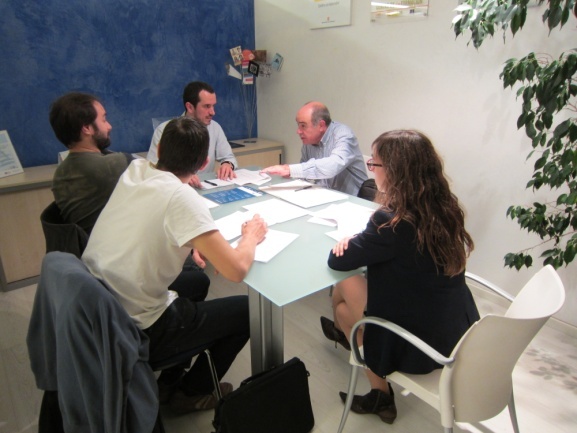 Supported by:
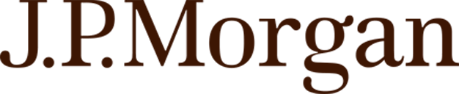 The power of mentoring for young entrepreneurs
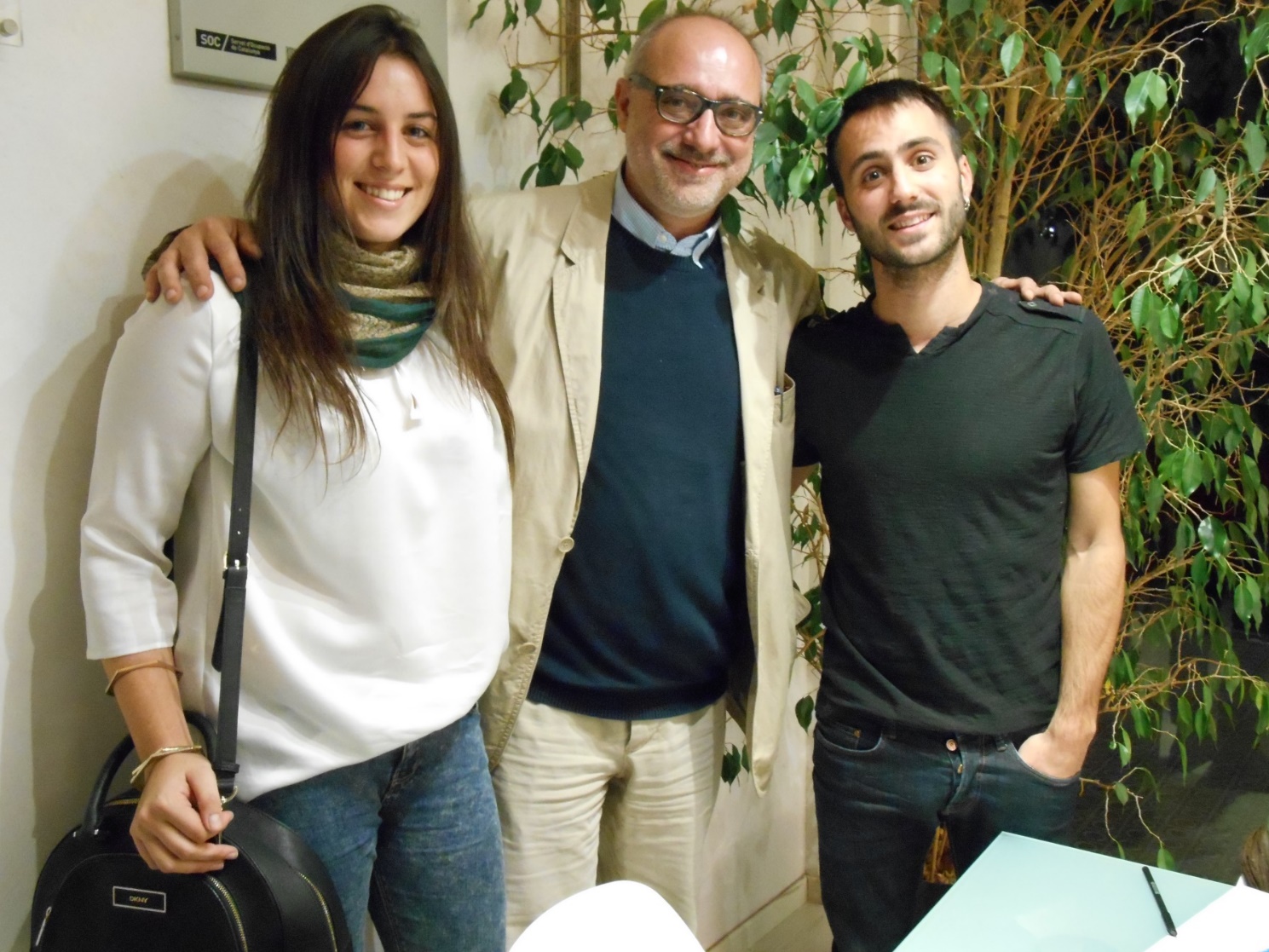 YBI global research has shown that 84% of the entrepreneurs we have supported felt more confident running their business as a result of the non-financial support they received, and in particular mentoring
One year
MONITORING
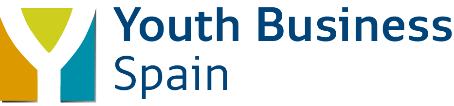 MENTORING
When? biweekly/monthly
2-4 hour session
	Where? entrepreneur’s business venues
YBS Mentoring process
MATCHING
SELECTION
TRAINING
OUTREACH
CLOSING & EVALUATION
Monitoring
Evaluation
Matching
Outreach
Selection
Training
How
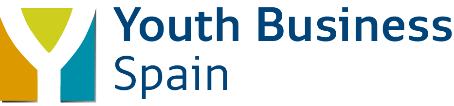 YBS Mentoring process: Outreach
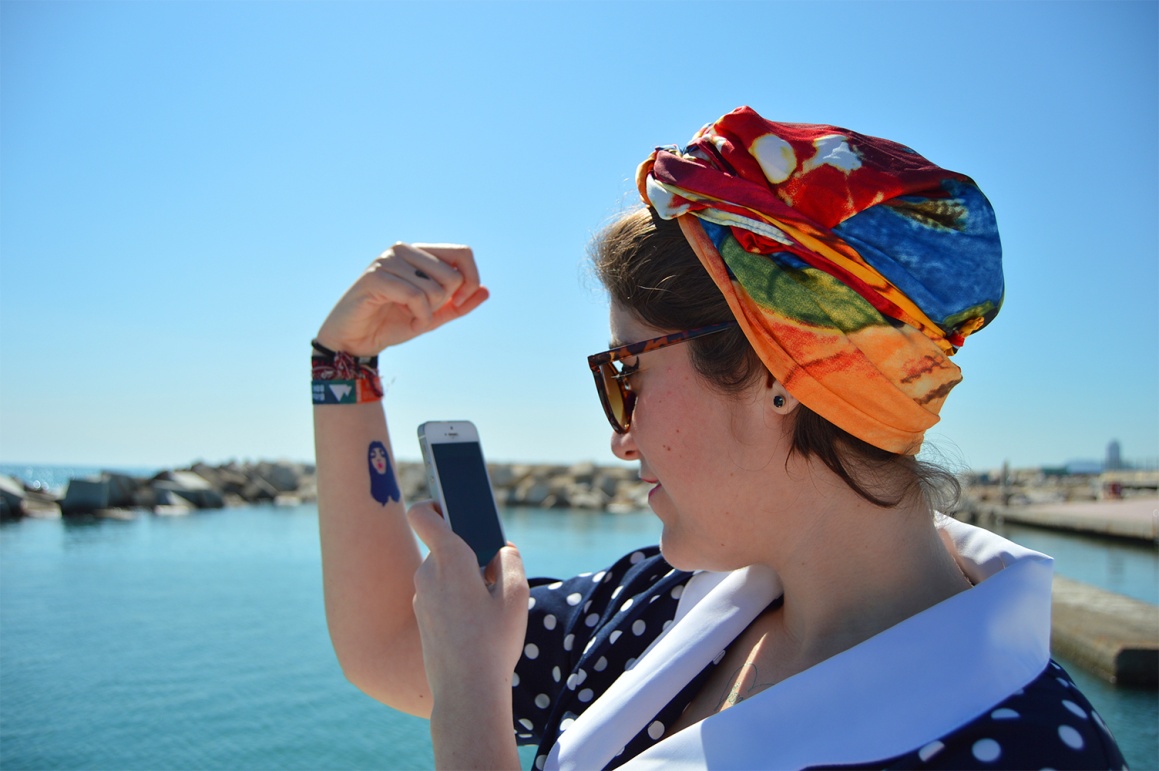 Monitoring
Evaluation
Matching
Outreach
Selection
Training
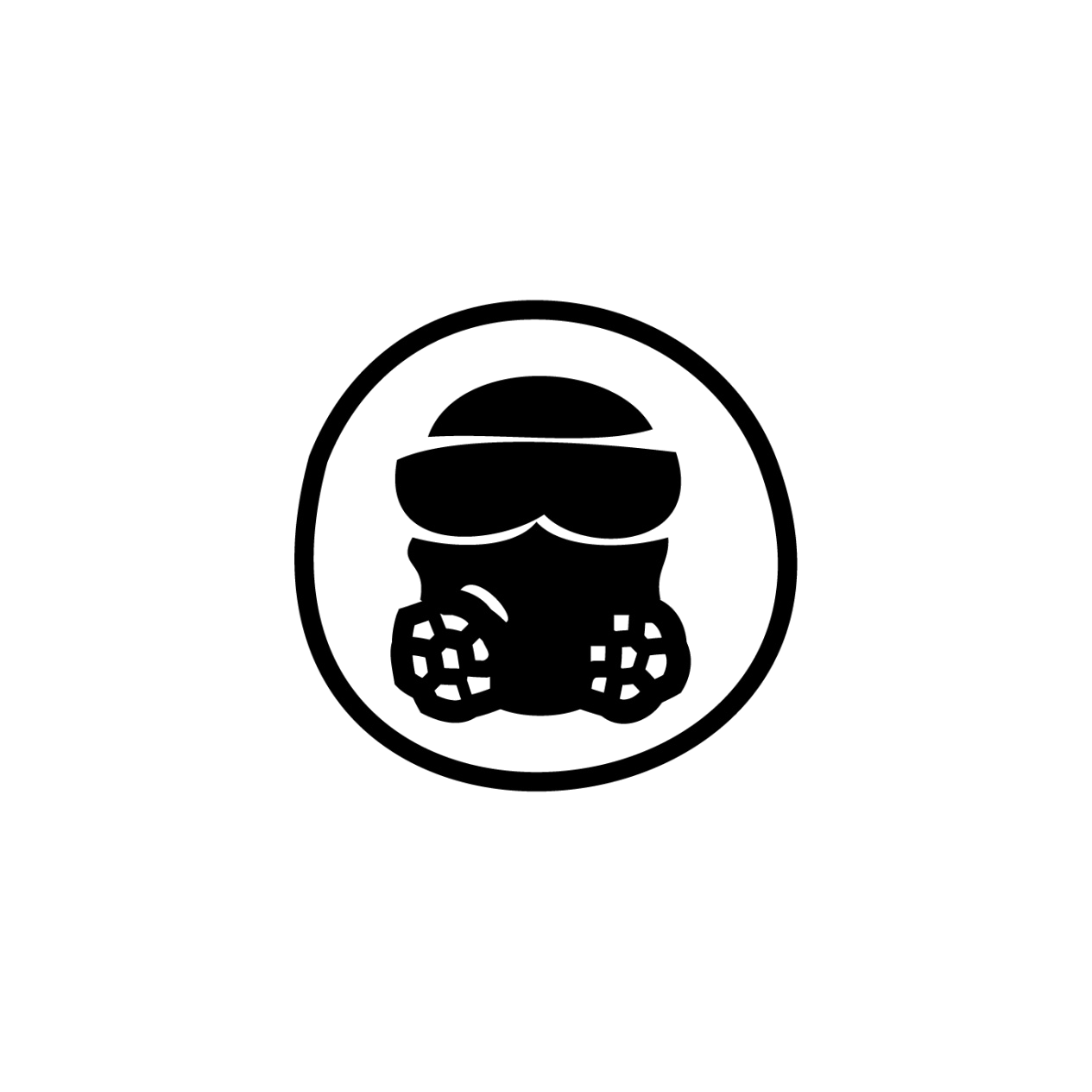 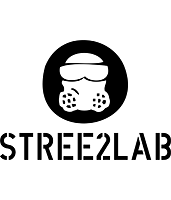 YBS Mentoring process: Selection
What type of young people / businesses do we support?
Young people between 18-35 
Under-served in terms of starting a business
Display entrepreneurial potential 
Recently started their business
Backed up by a viable business plan
Have potential to create employment
Socially responsible / ethical activity & approach
Monitoring
Evaluation
Matching
Outreach
Selection
Training
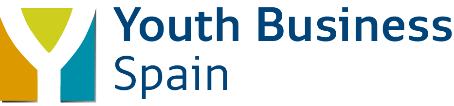 YBS Mentoring process: Selection
Mentor profile
entrepreneurs or professionals 
working 
with entrepreneurial and business experience.  
willingness to commit the time required to working on a voluntary basis and to seek the entrepreneur’s best interest. 
skills to perform the mentor’s role
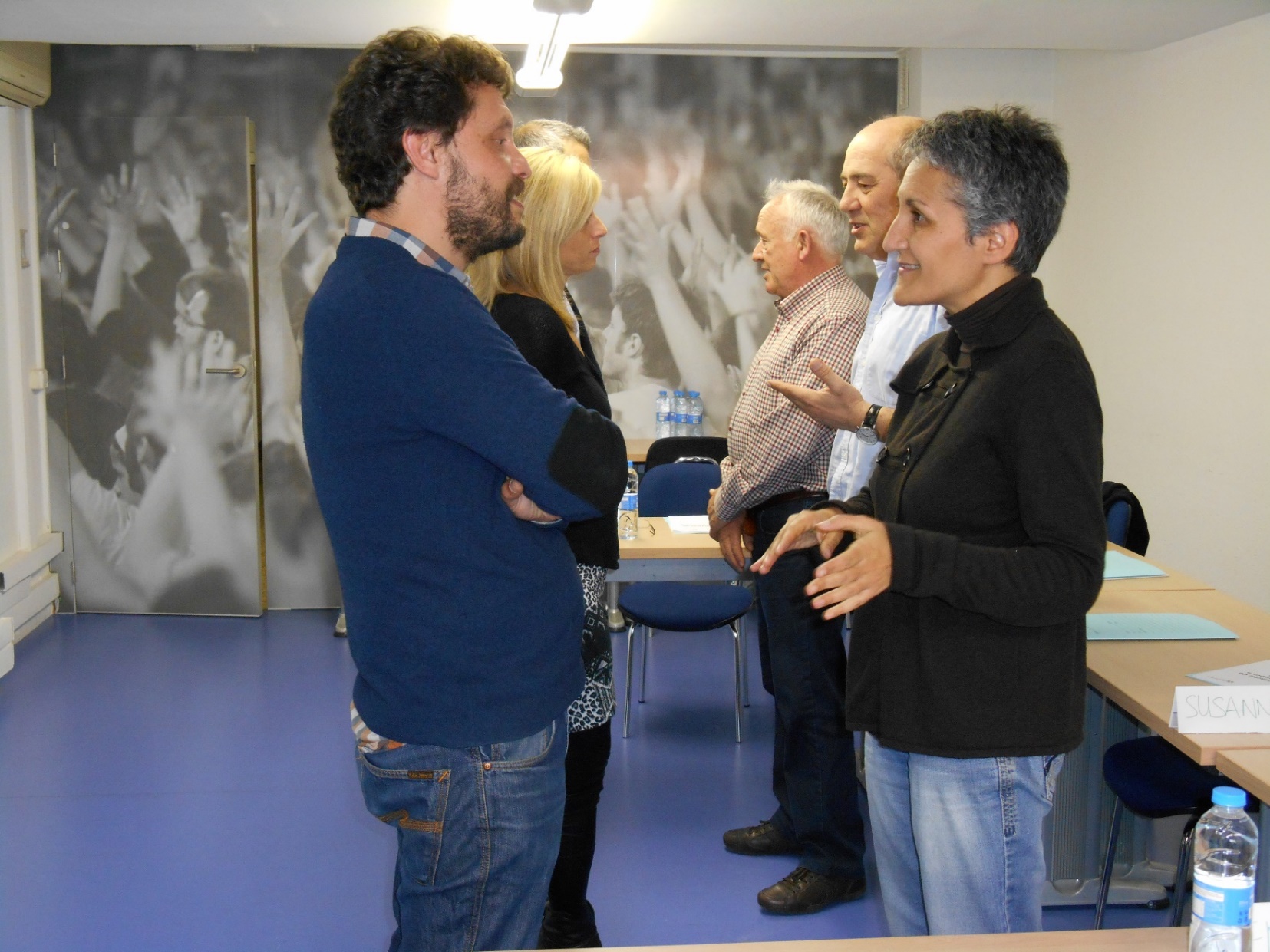 Monitoring
Evaluation
Matching
Outreach
Selection
Training
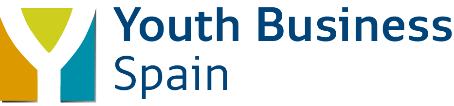 YBS Mentoring process: Training
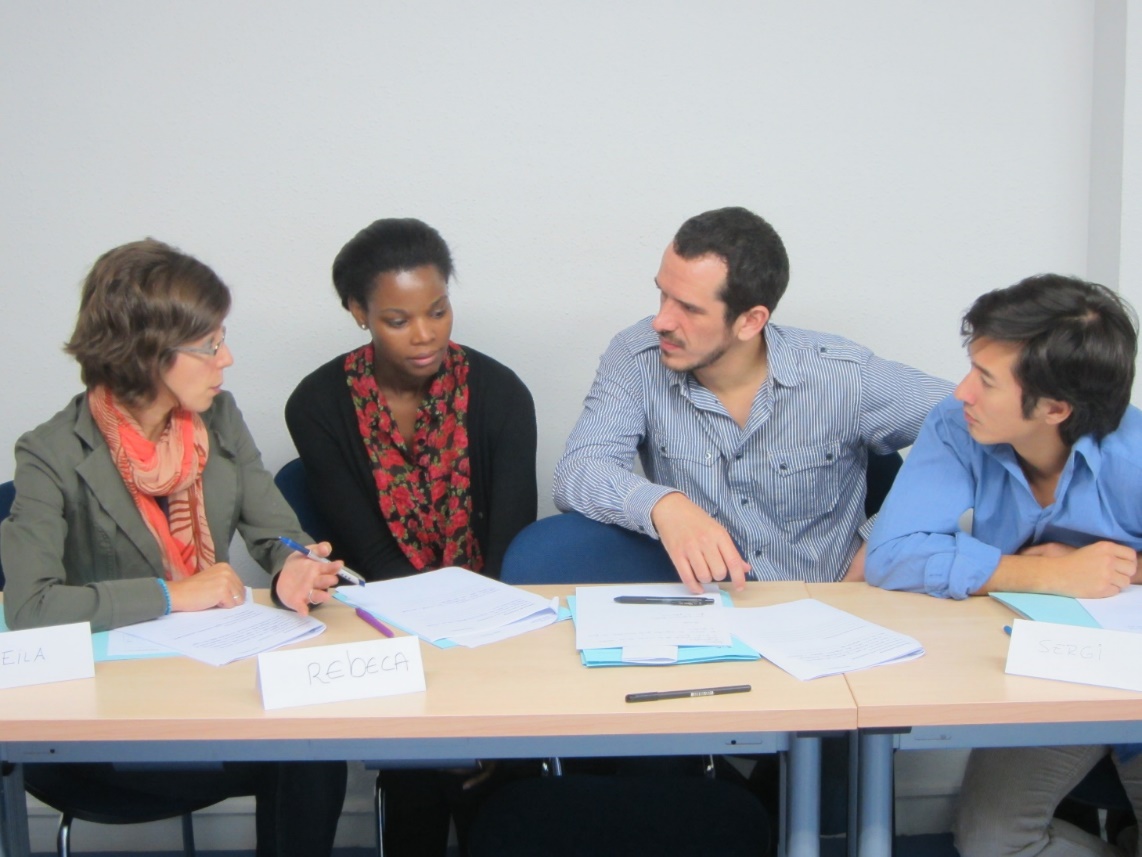 Monitoring
Evaluation
Matching
Outreach
Selection
Training
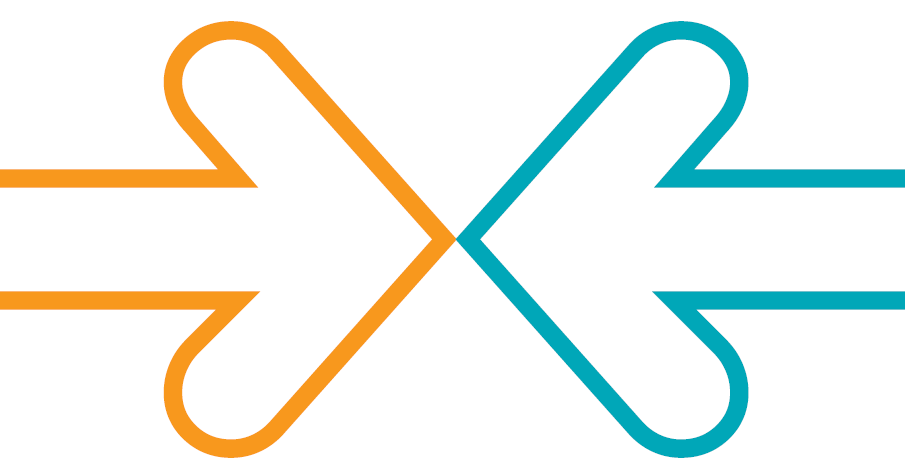 YBS Mentoring process: Matching
Priority: meet the entrepreneur’s needs while respecting mentor’s preferences/objections 
Criteria: 
Mentor’s experience and knowledge suitable to help with the entrepreneur’s challenges
Compatibility (between personalities)
Availability (time and location) 
Decision: taken by the mentoring manager
Mentoring agreement
Monitoring
Evaluation
Matching
Outreach
Selection
Training
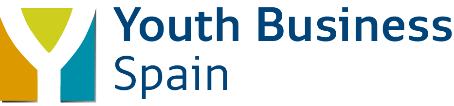 YBS Mentoring process: Monitoring
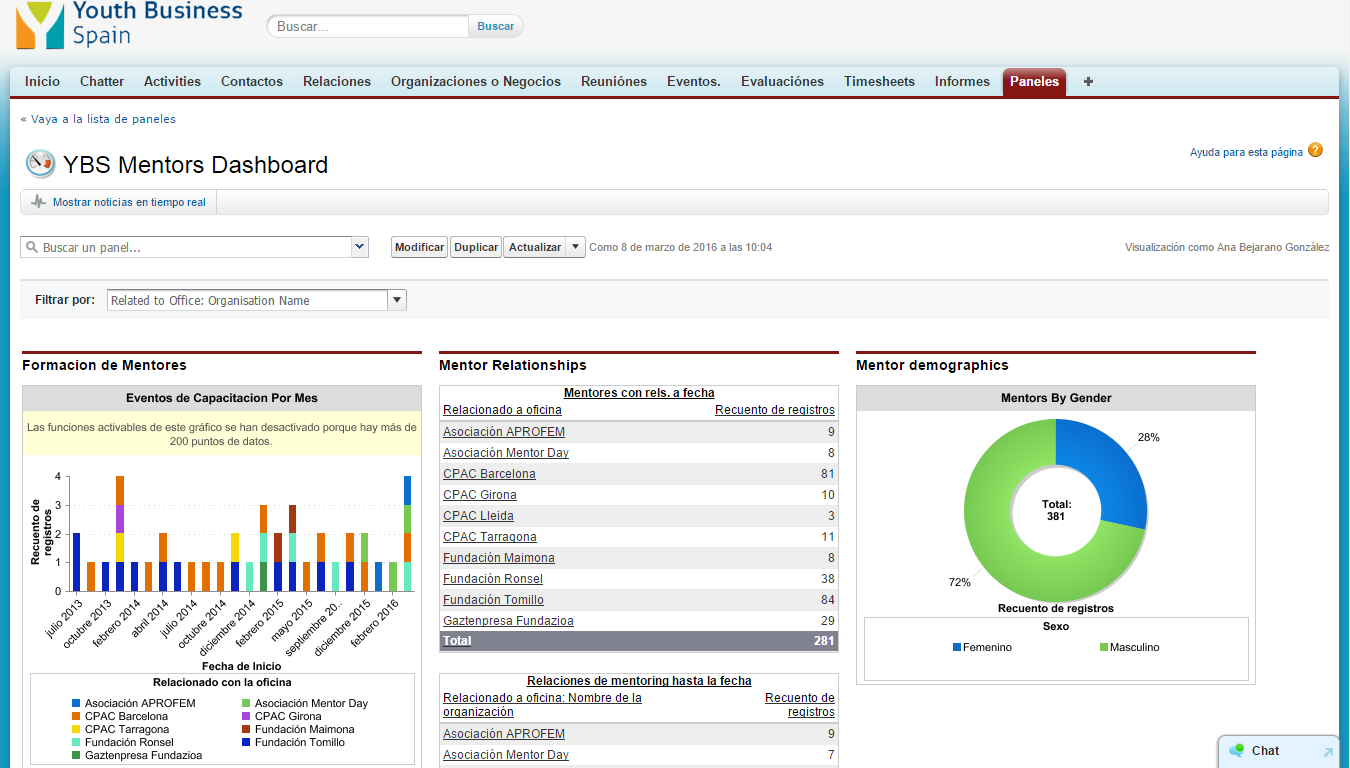 MENTORING RELATIONSHIPS
   last for one year and are extendable for one more.
MONITORING:
monthly mentoring agenda
quarterly questionnaire 
progress meeting after 6 months
Monitoring
Evaluation
Matching
Outreach
Selection
Training
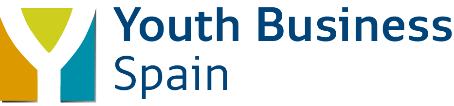 YBS Mentoring process: Evaluation
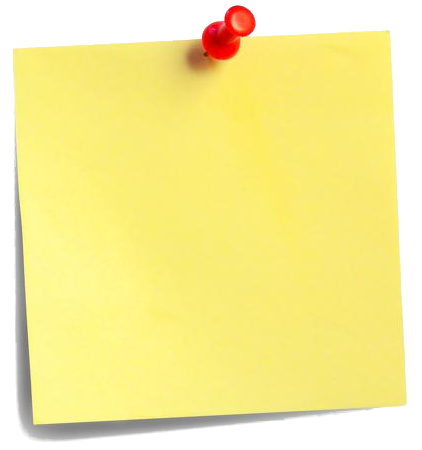 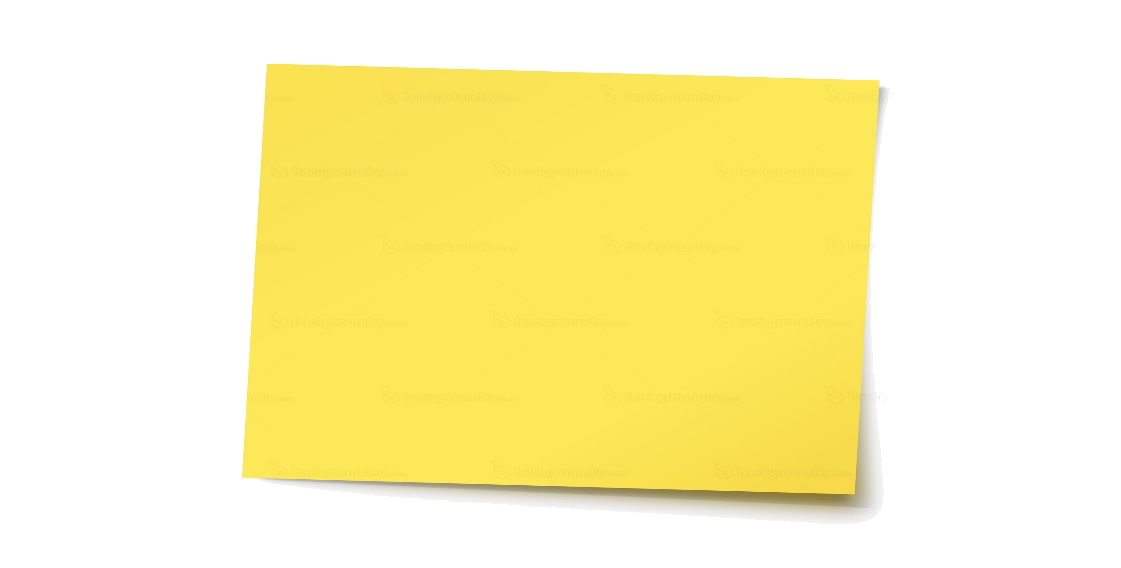 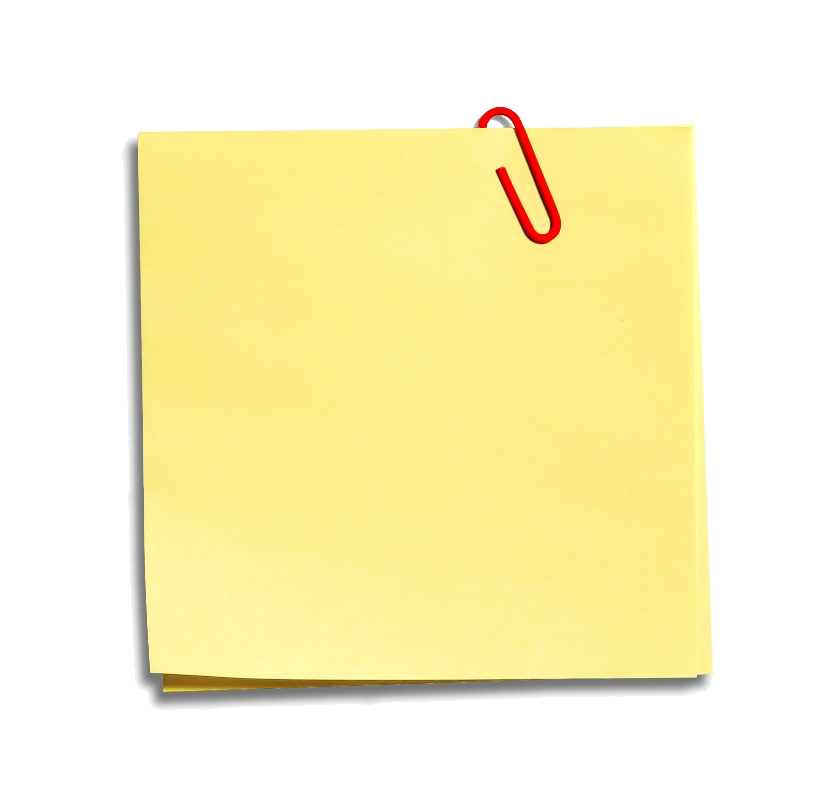 ‘Joining the Youth Business Spain Mentoring program has been a decisive turning point in the development of our business. Without a doubt, it is one of the most important and positive decisions I've made to date. Our mentor is “part” of our team from the first moment he was introduced to us. My mentoring relationship has been absolutely necessary!’  MENTEE
“The mentoring programme has helped me to learn to make decisions without fear and has given me confidence in myself to accomplish the goals that I propose.” MENTEE
“I am really happy with the relationship. It’s been positive and gratifying work. I’m not after the success of the business as much as the success of the people behind it.’”  MENTOR
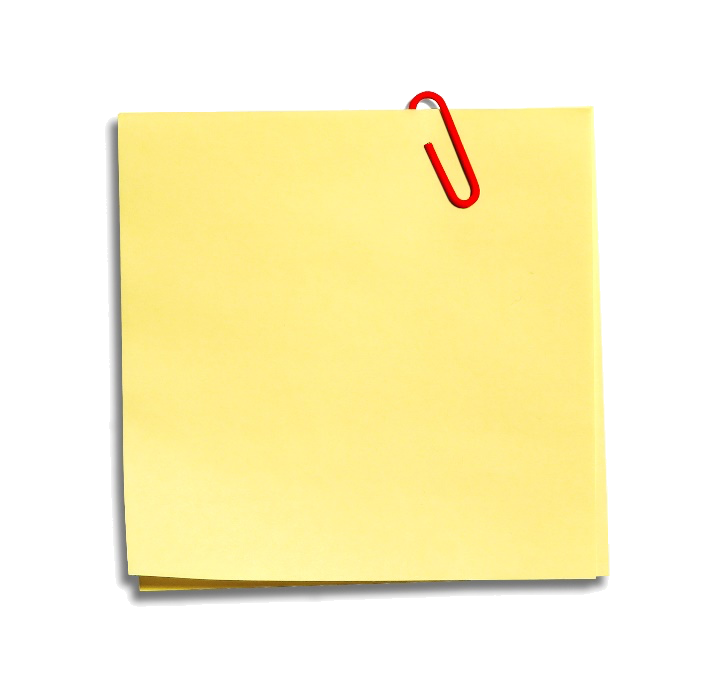 “I think it is not just about helping out. You really learn a lot as a mentor and you get to remember the different steps of your own experience. It is a good reflection.” MENTOR
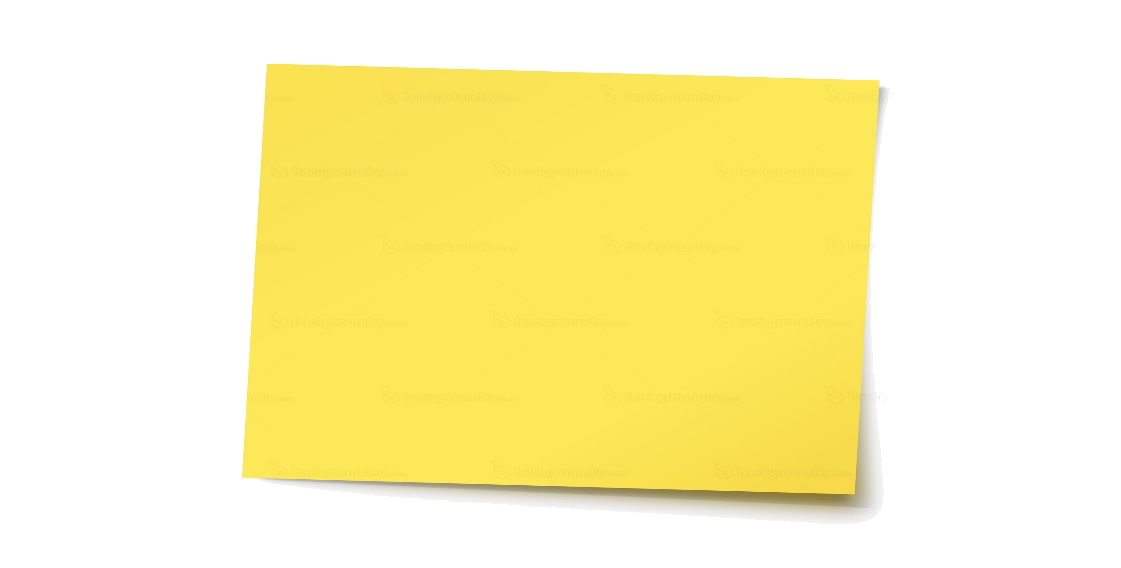 “It has helped me to better focus my business, to gain efficiency, and above all to become aware and define my working model.’” MENTEE
Measuring the socioeconomic impact of the Youth Business Spain entrepreneurship mentoring programme
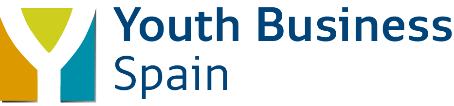 The survival rate of businesses that participated in the mentoring program is 87% in the fifth year, more than the  double compared to the national average (41%).
Impact study report
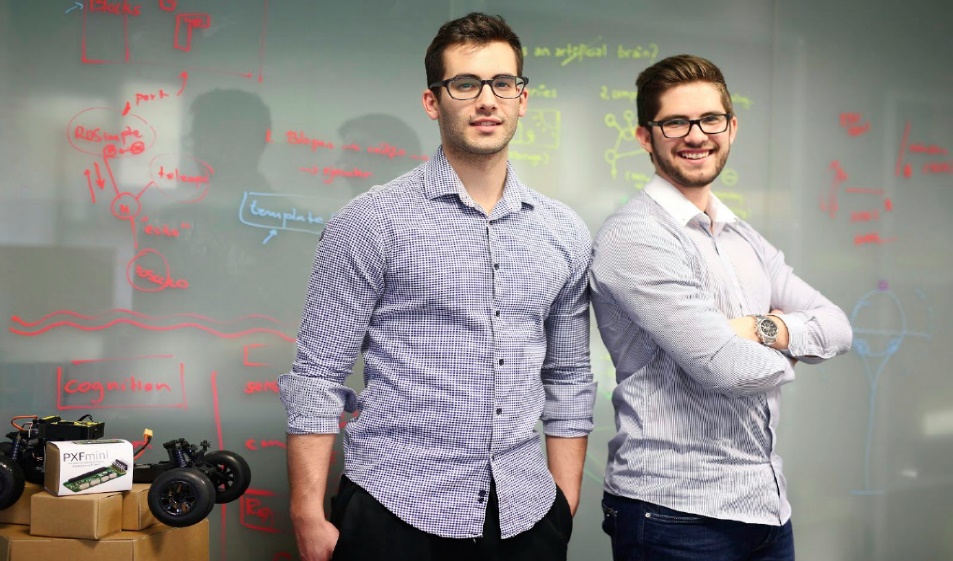 Impact on entrepreneurs
Improvement of management knowledge: 64%
Improvement of management skills: 72%
Improvement in job satisfaction: 80%
Active working beneficiaries: 95%

Impact on business
Business in expansion / growth phase: 60%
Revenues increase: 100%
Staff increase: 60%
5-year survival rate: 87%

Impact on society
Creation of new jobs: 1.384
Tax & quotations collection: 19,8M€
Savings of unemployment benefits: 2,1M€
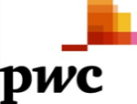 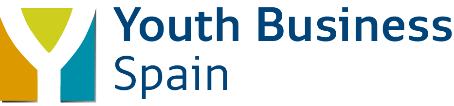 Strengthening the 2023 mentoring program
Evaluation of the YBS Mentoring Program by the Mentoring School and the Entrepreneurship Observatory of Spain:

The measurement of social impact will allow us to know to what extent and how the interventions deployed from the Mentoring Program generate a transformation in the different personal and professional dimensions of the people mentored, in their companies, and in the performance of the different roles of the people mentors. The information on the social impact will have the following main uses:
Increase and improve the social impact of the mentoring program.
Become aware of and have evidence of the added value of the project and its alignment with the purpose of the entity that promotes it.
Accountable to funders and the entrepreneurship ecosystem in terms of providing evidence on the scope and depth of the social transformation to which the Mentoring Program contributes.
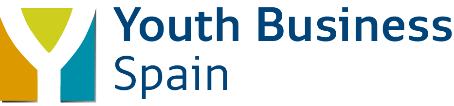 Training day-workshop for Mentoring managers from all over Spain.









On April 18, 19 and 20, 21 mentoring managers from the 12 local partners had the opportunity to share, learn and develop professionally in the mentoring workshop. The mentoring expert MªLuisa de Miguel, from the Mentoring School, has addressed fundamental aspects such as motivation and the management of emotions in mentoring processes, as well as non-directive intervention techniques, key to guiding instead of directing.
Strengthening the 2023 mentoring program
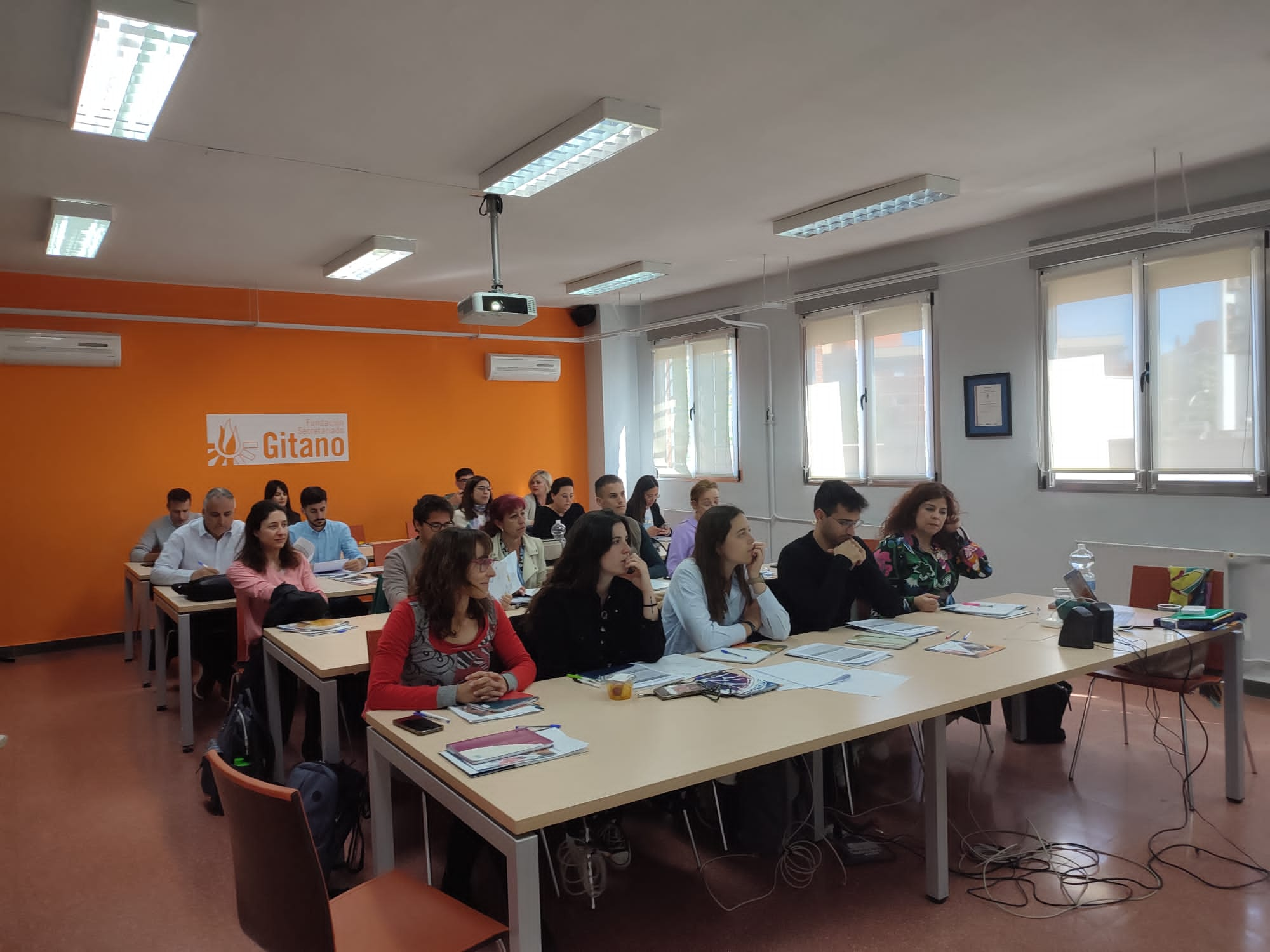 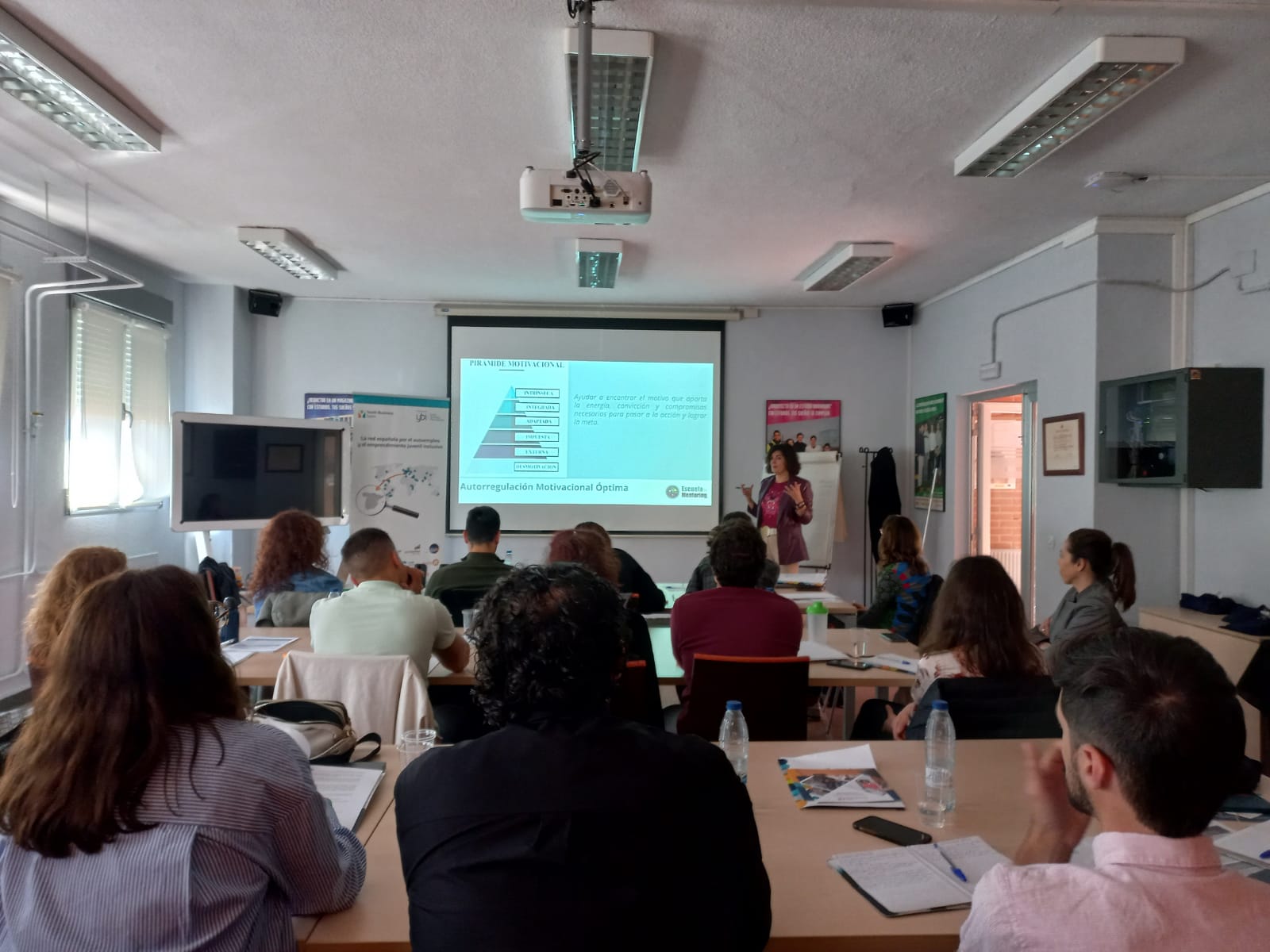 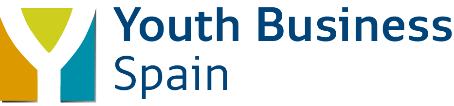 YBS Mentoring Workshop
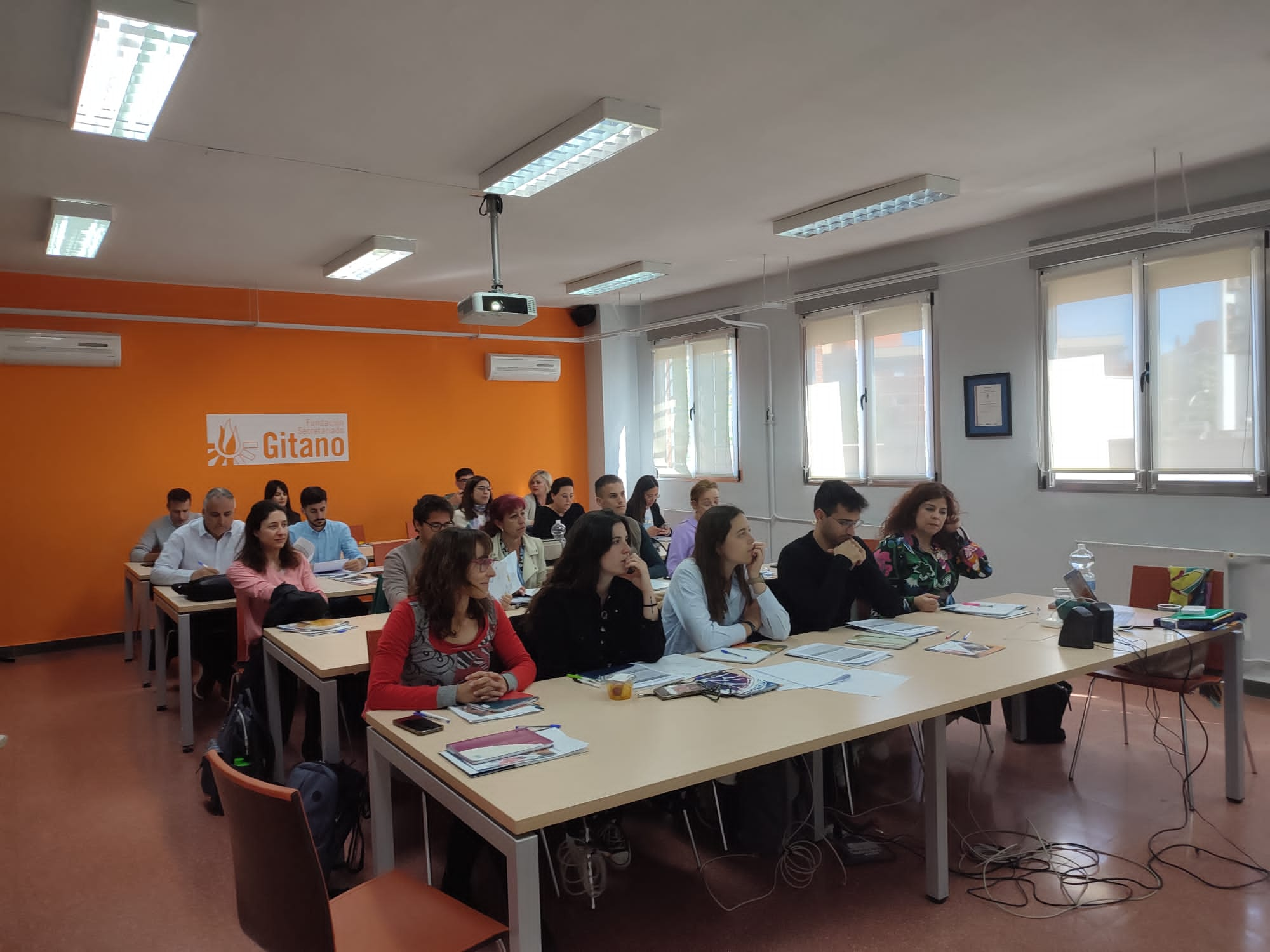 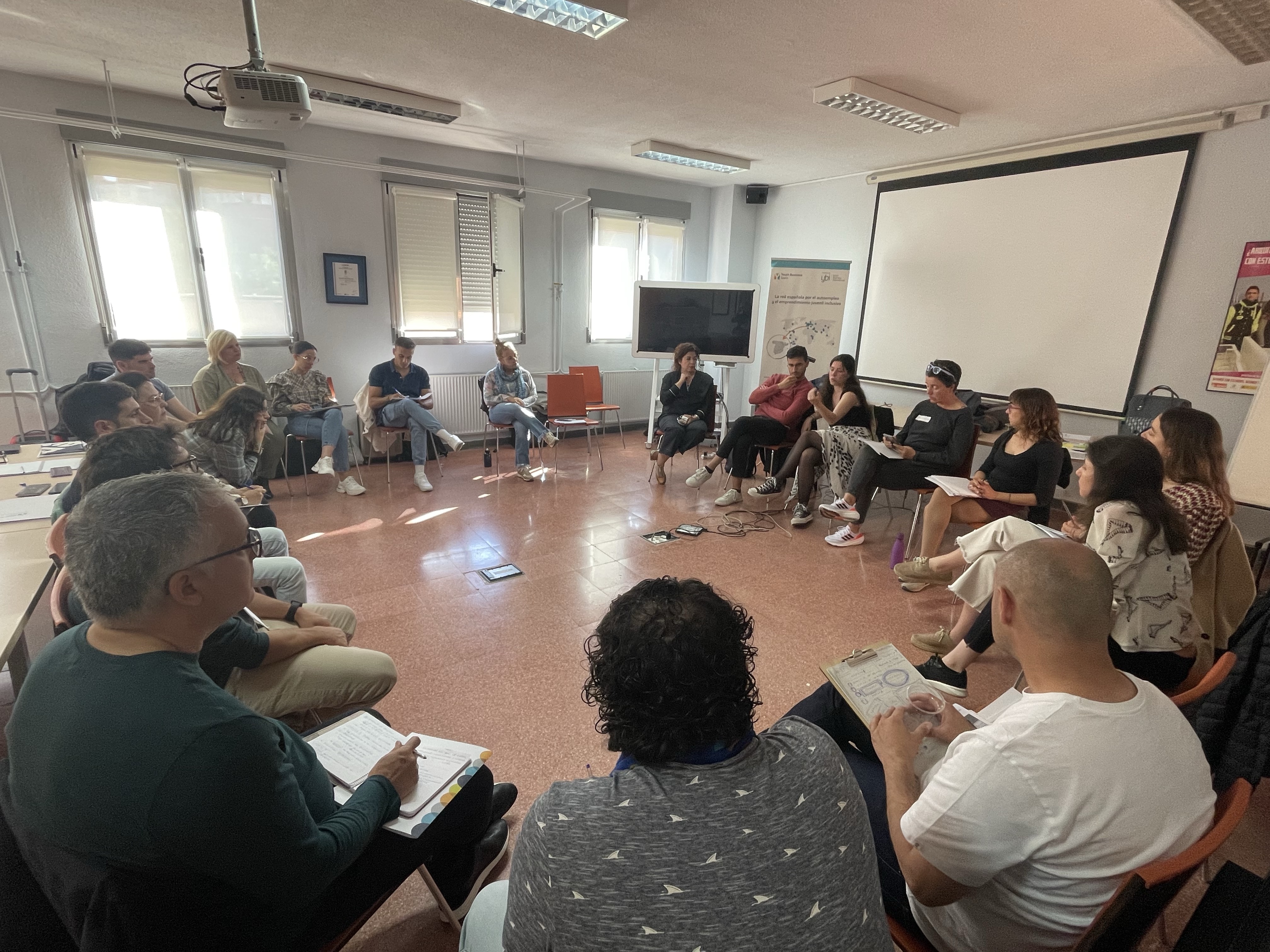 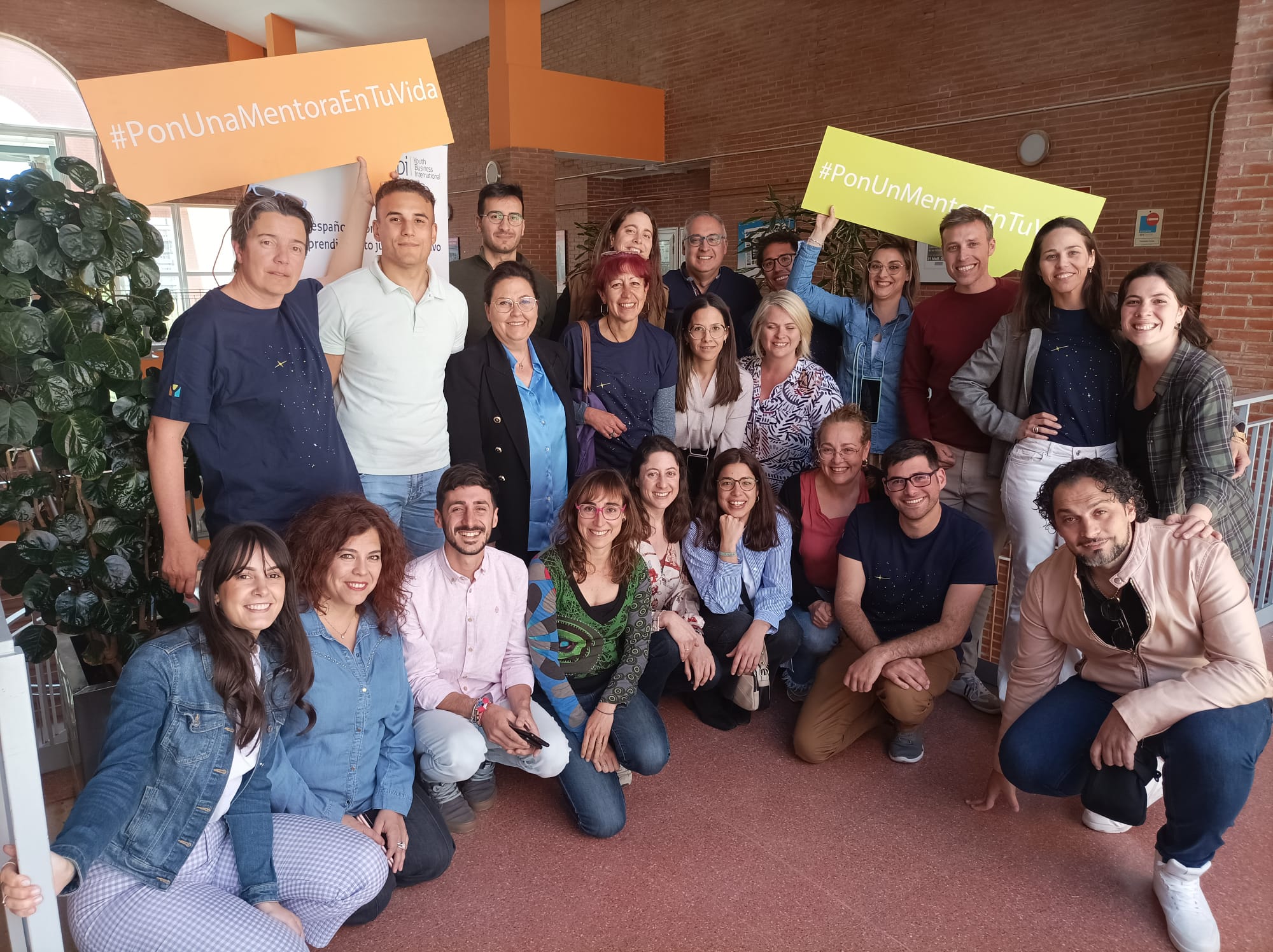 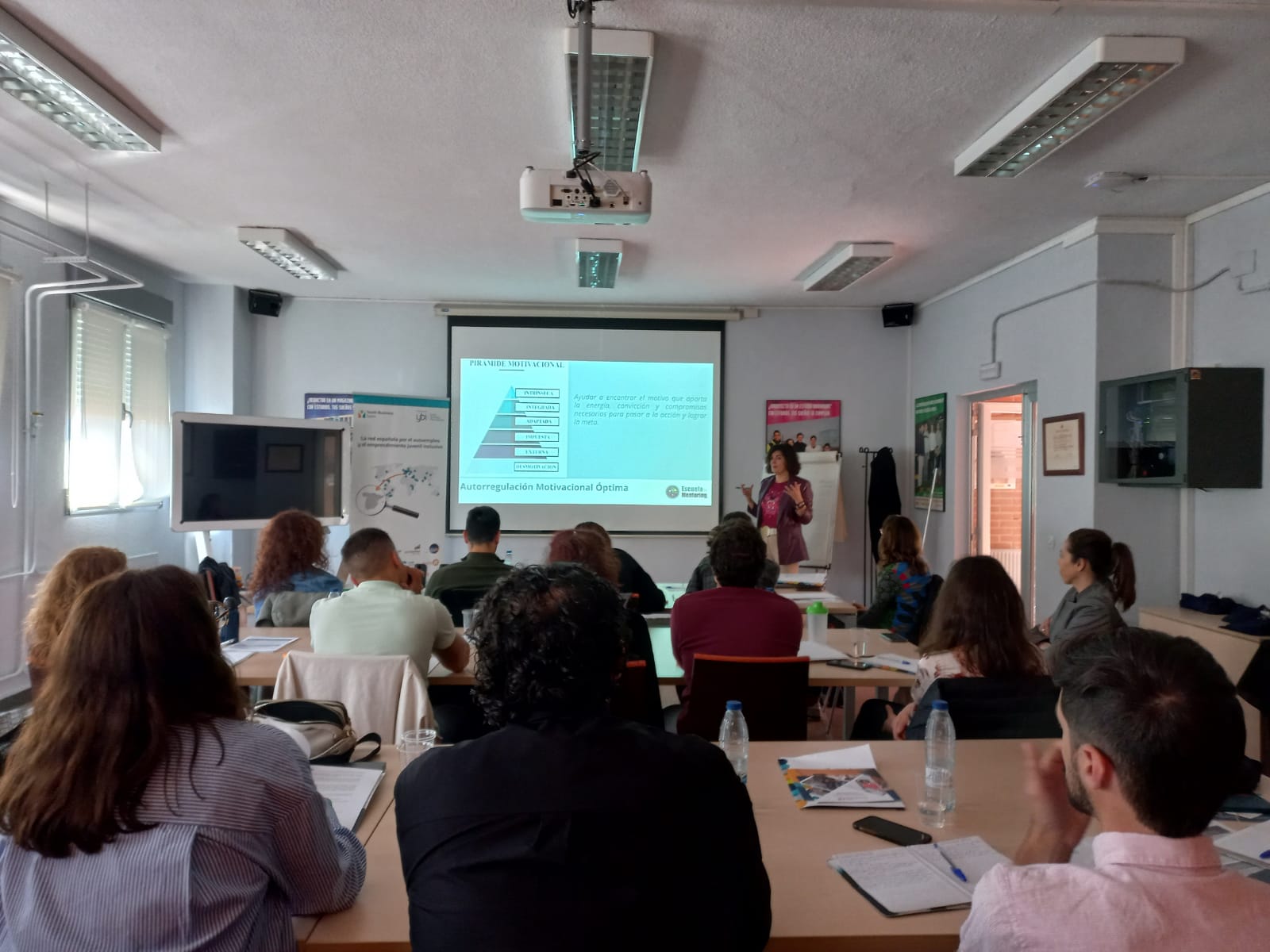 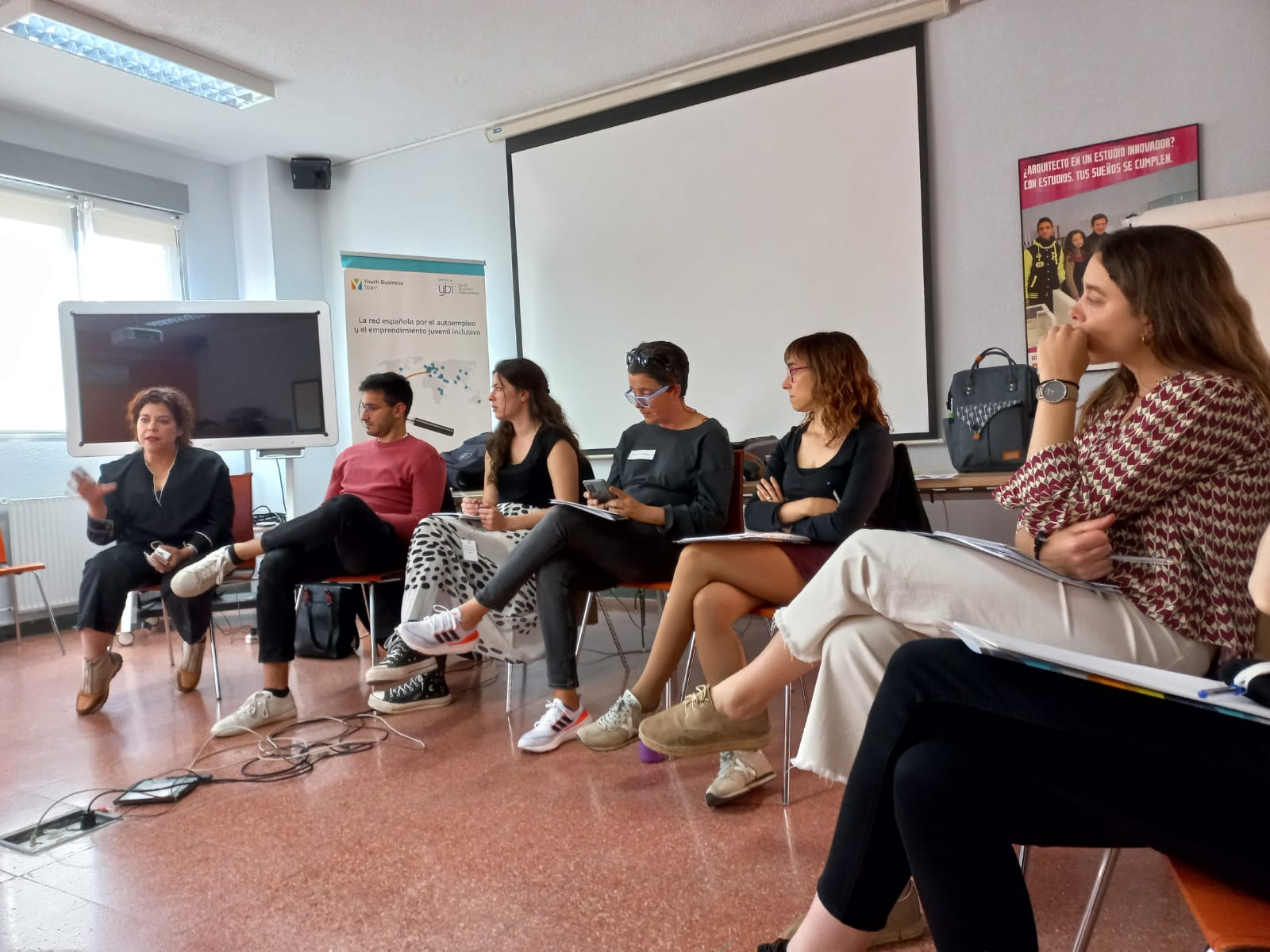 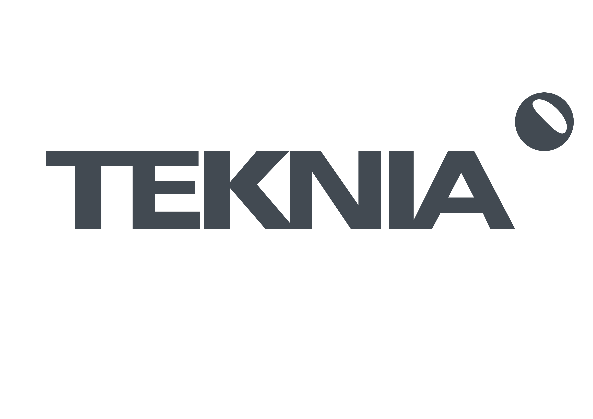 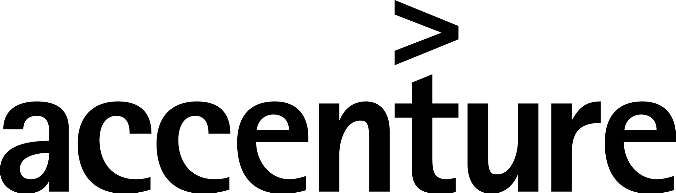 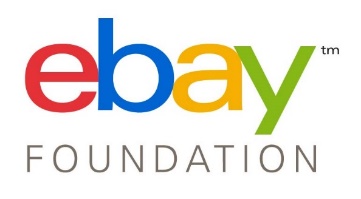 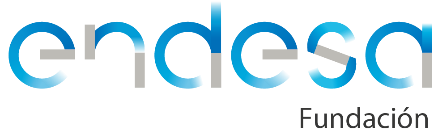 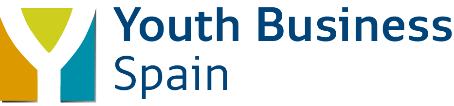 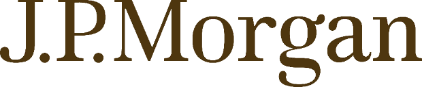 Somes of our parthers
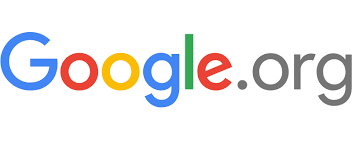 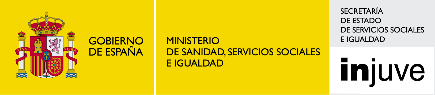 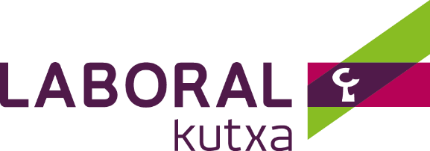 Our strategic partners are public administrations and national and international private companies and institutions, committed to our cause that provide financing, knowledge and services to strengthen, grow and improve the activities of YBS and local partners.
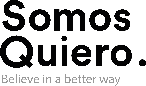 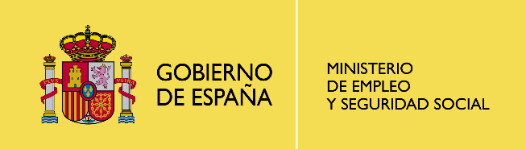 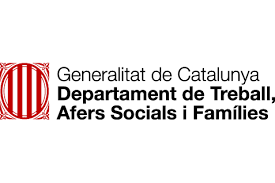 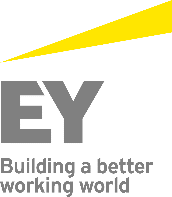 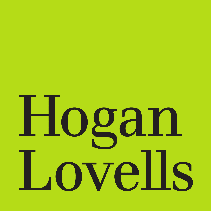 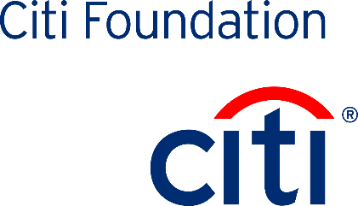 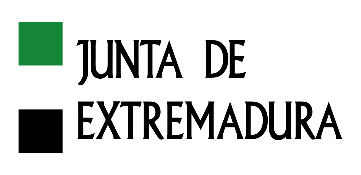 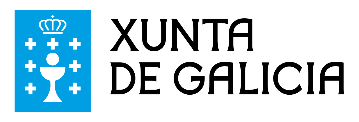 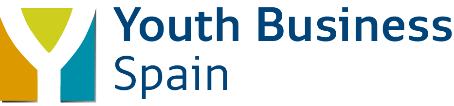 Q&A
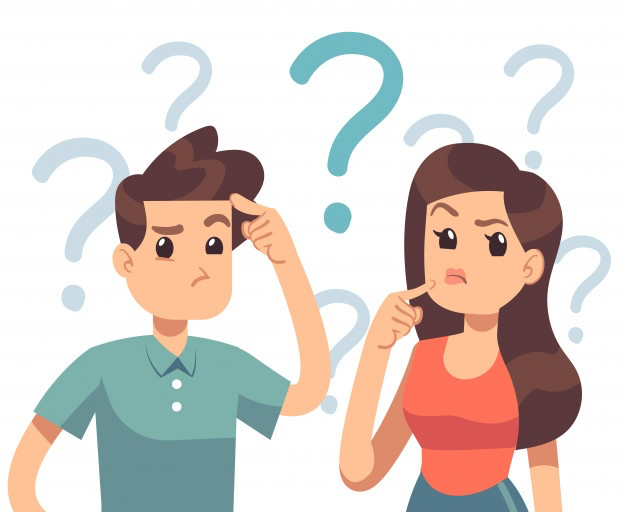 CONTACT
Sara Simón, directora645284012
@ybspain
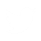 /ybspain
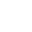 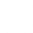 @ybspain
Fundación Youth Business Spain  C/Serrano 136, 28006, Madrid  info@youthbusiness.es
917 90 63 58
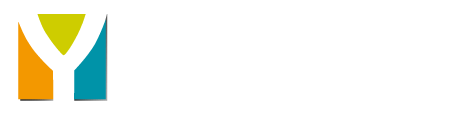 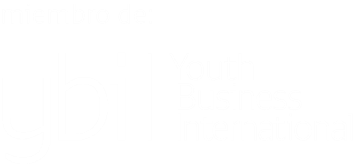